KAYITLI   ELEKTRONİK POSTA   (KEP)EĞİTİMİ(Abdullah AKDÖL)
KEP’e   SMS   ile    GİRİŞ   ve   AKTİVASYON   İŞLEMLERİ
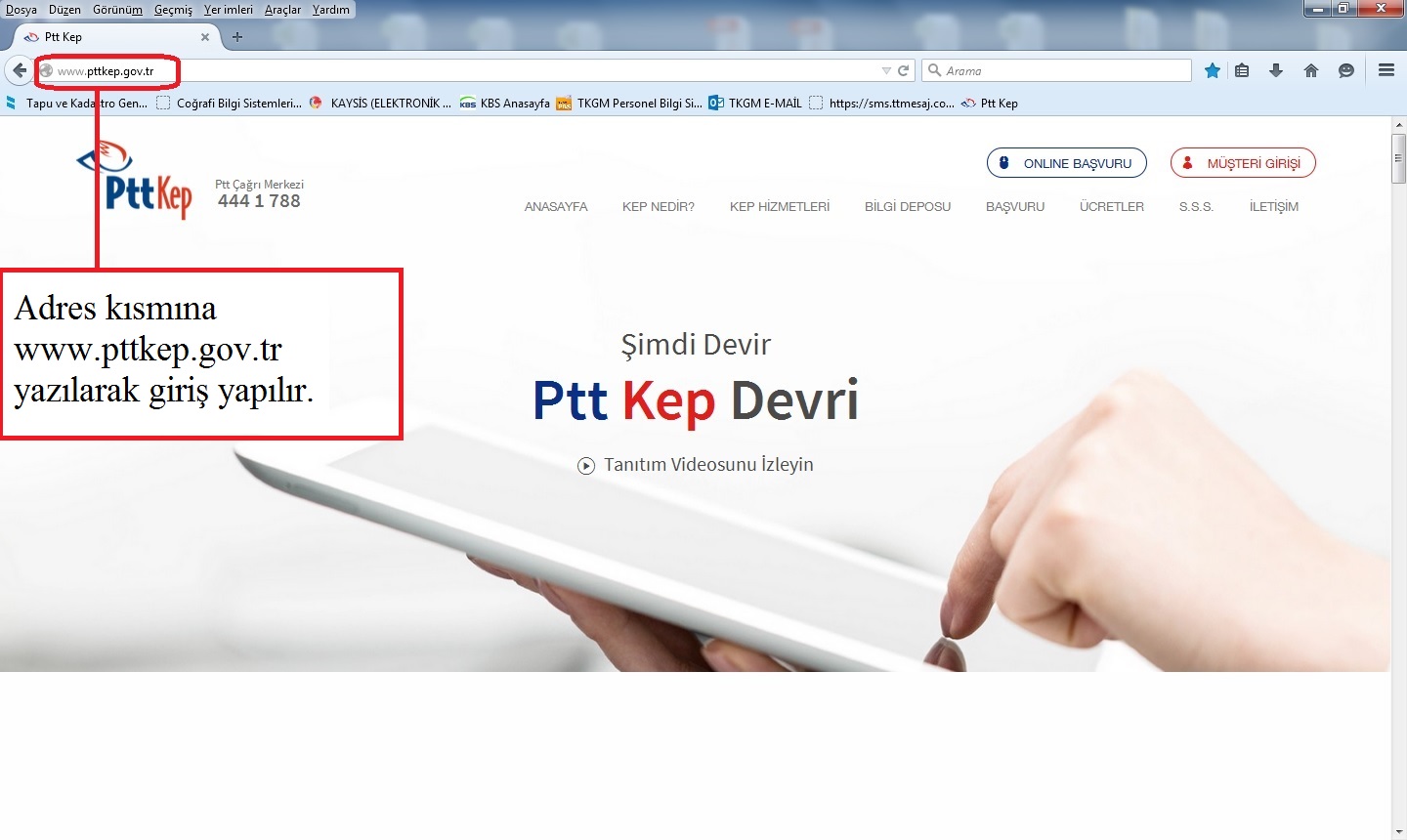 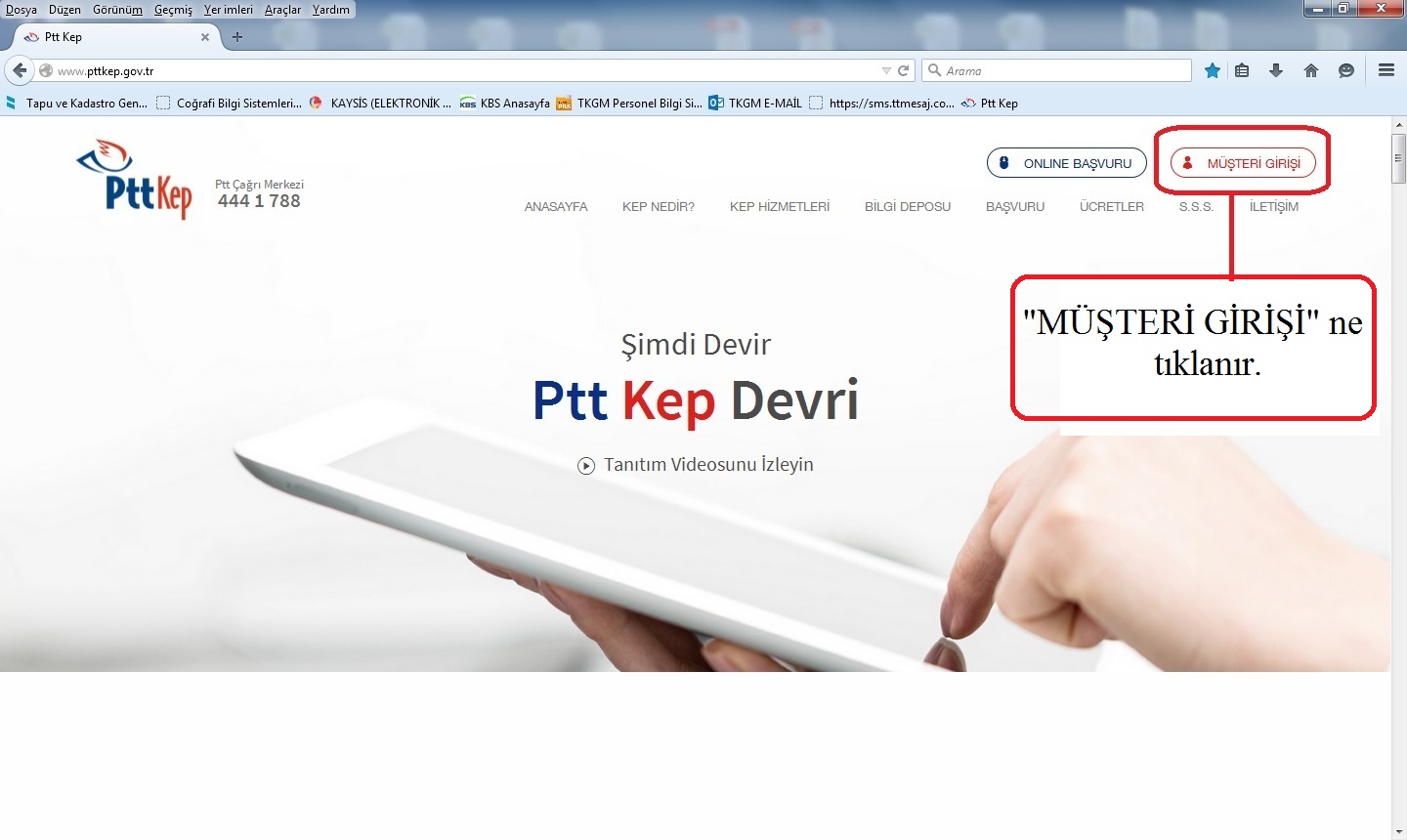 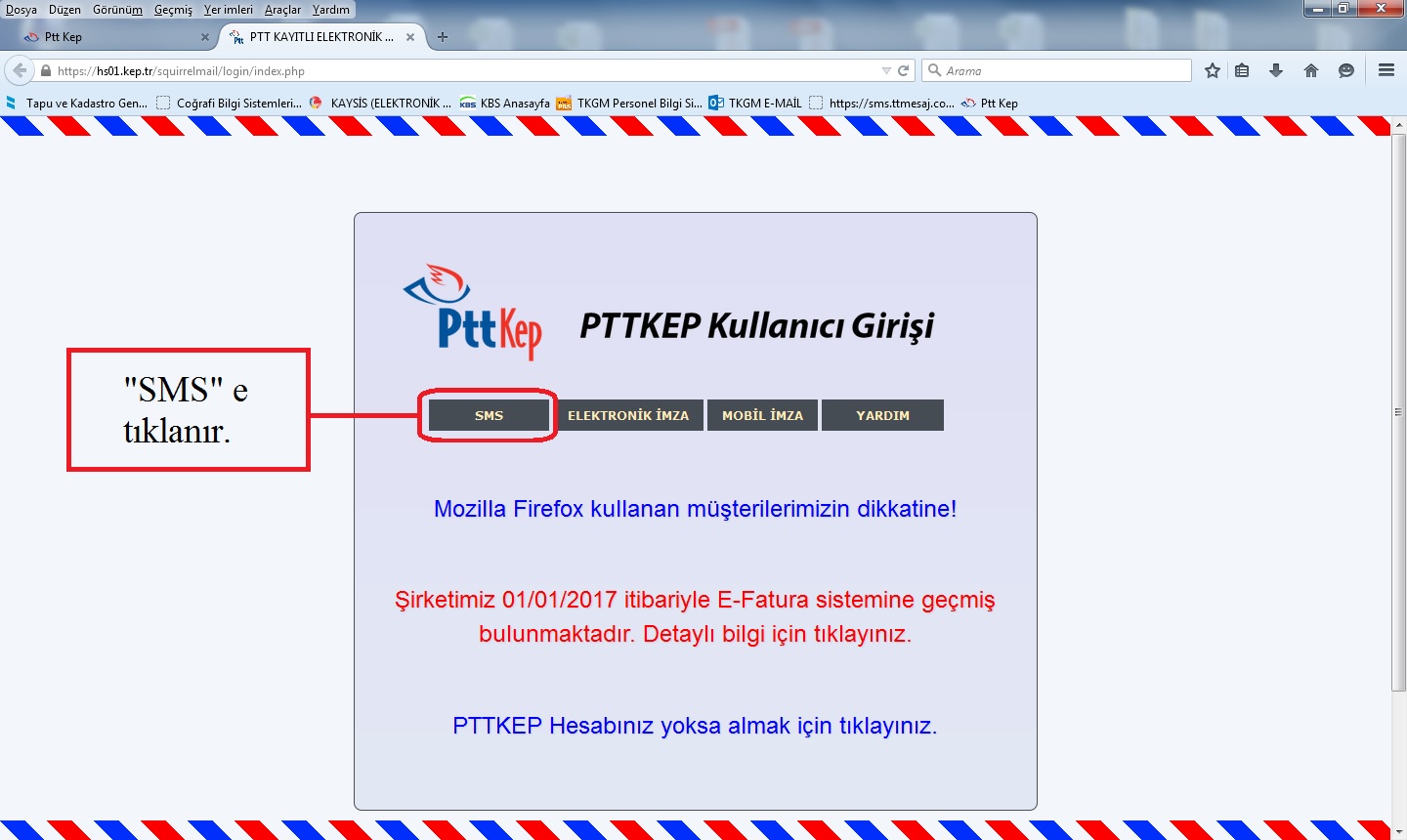 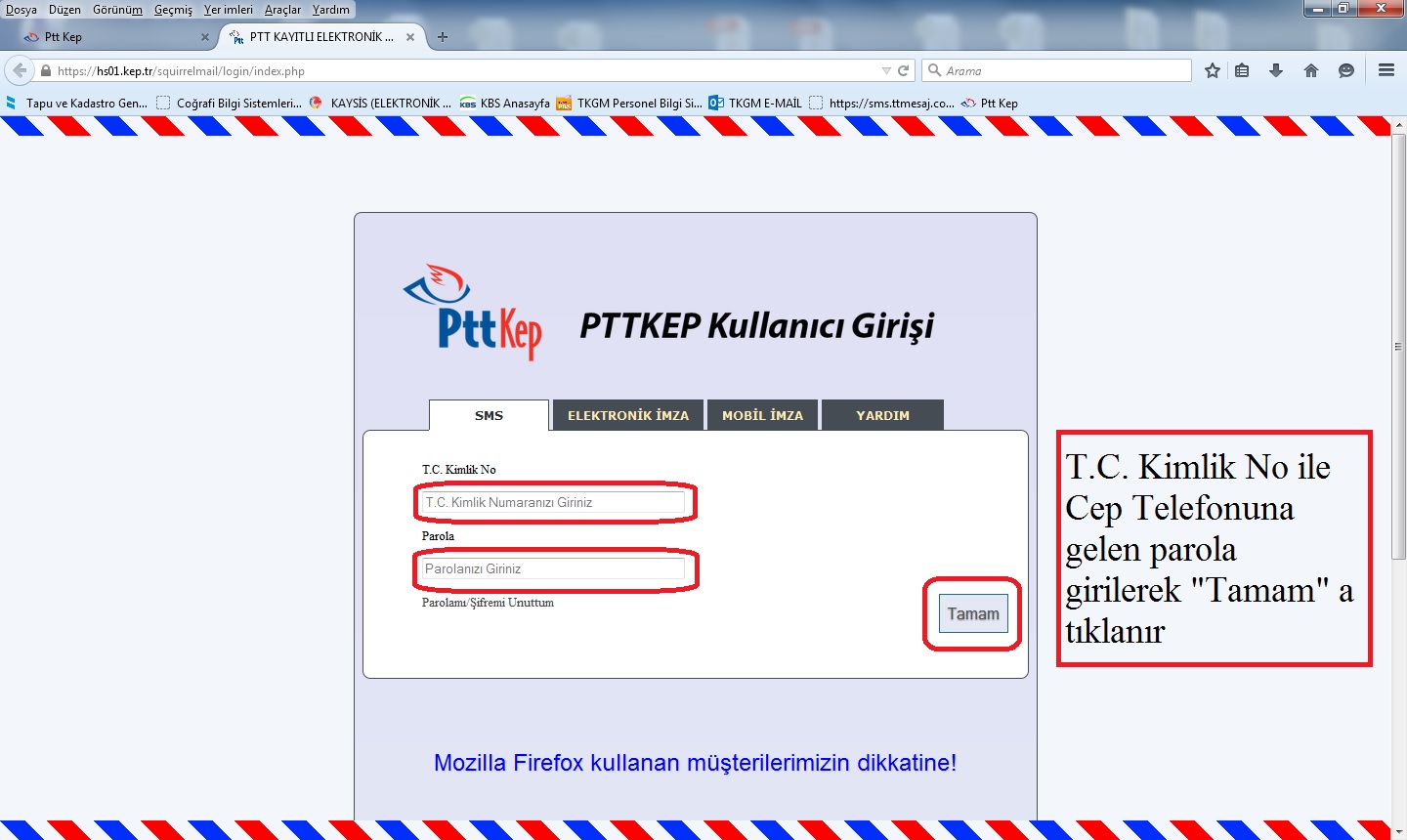 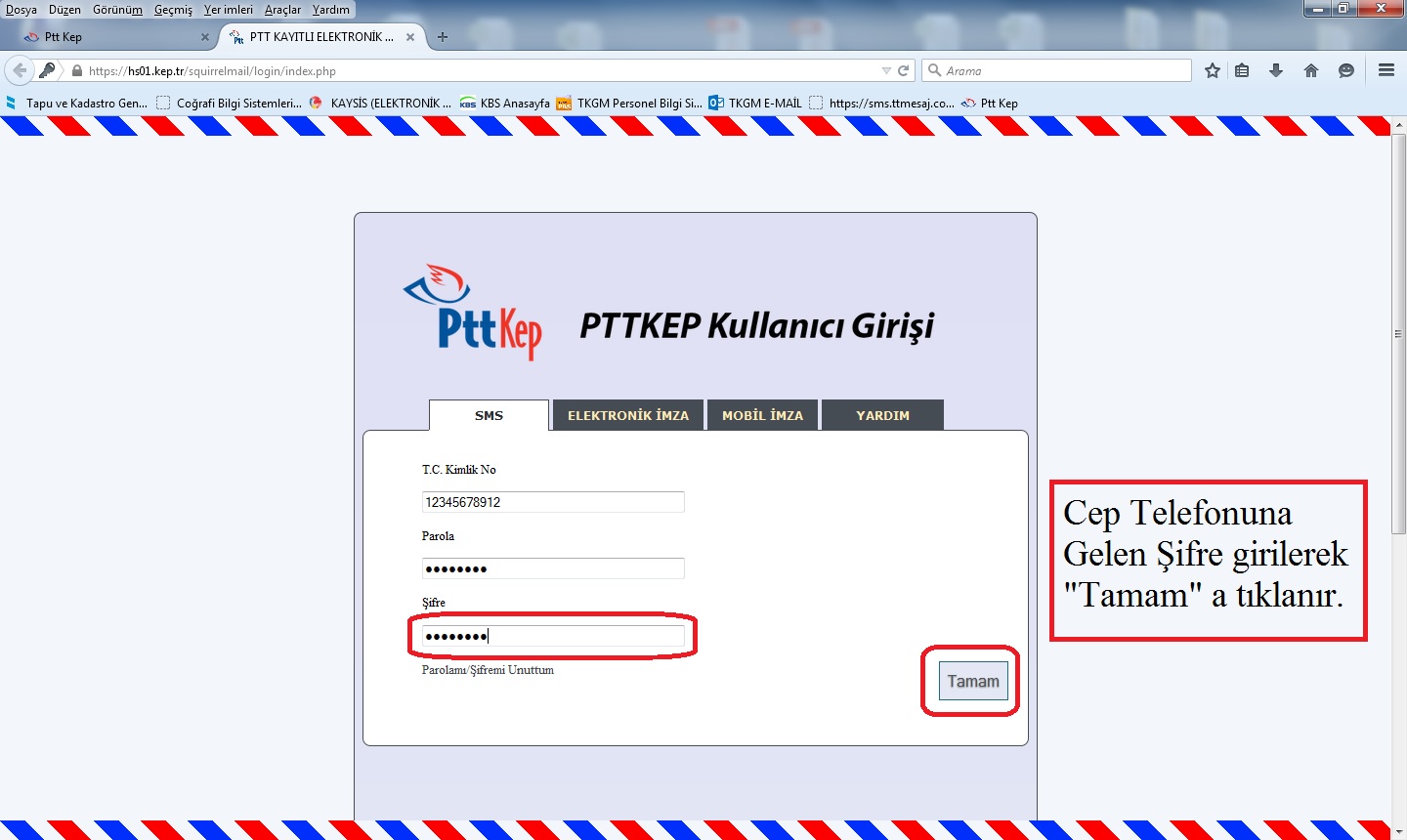 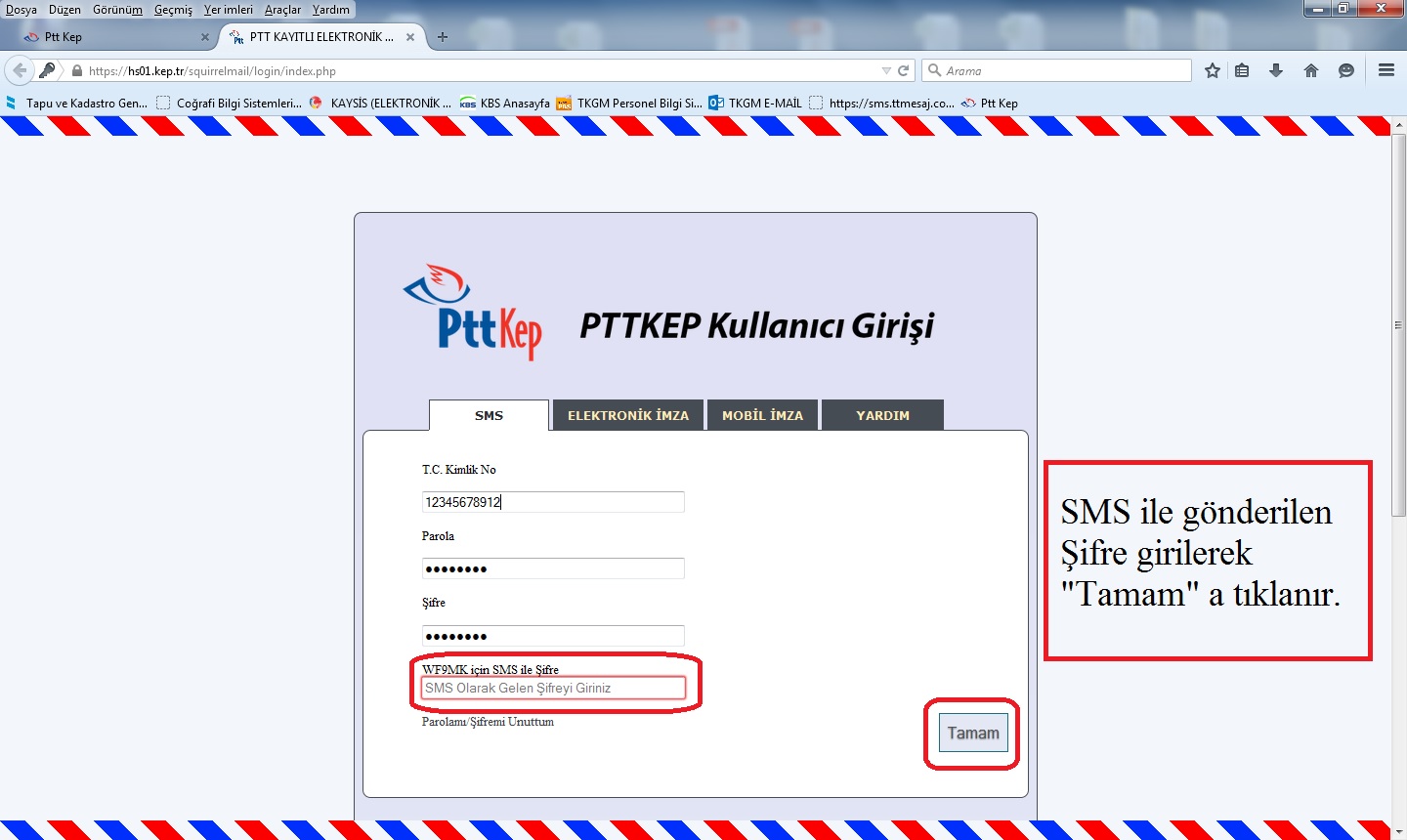 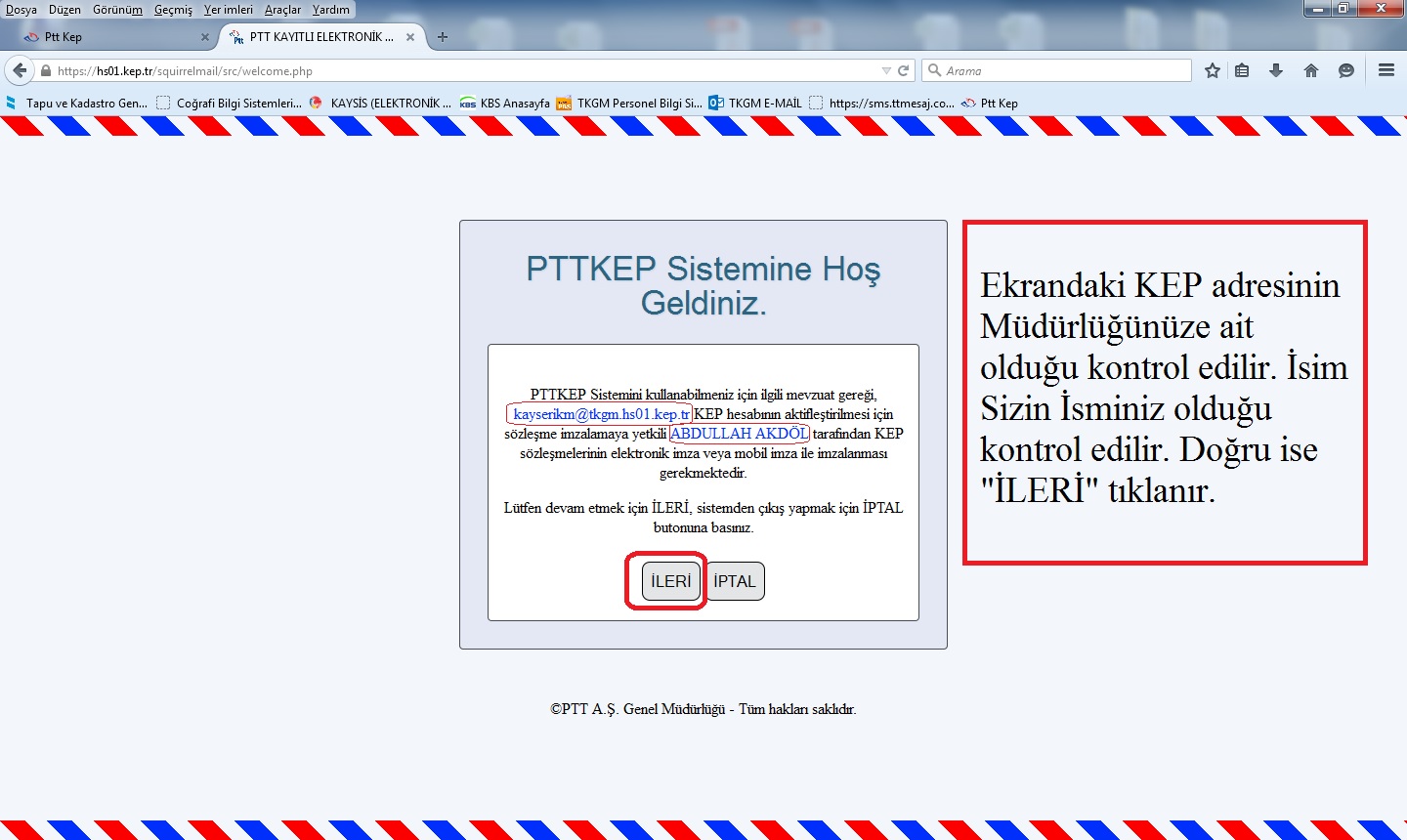 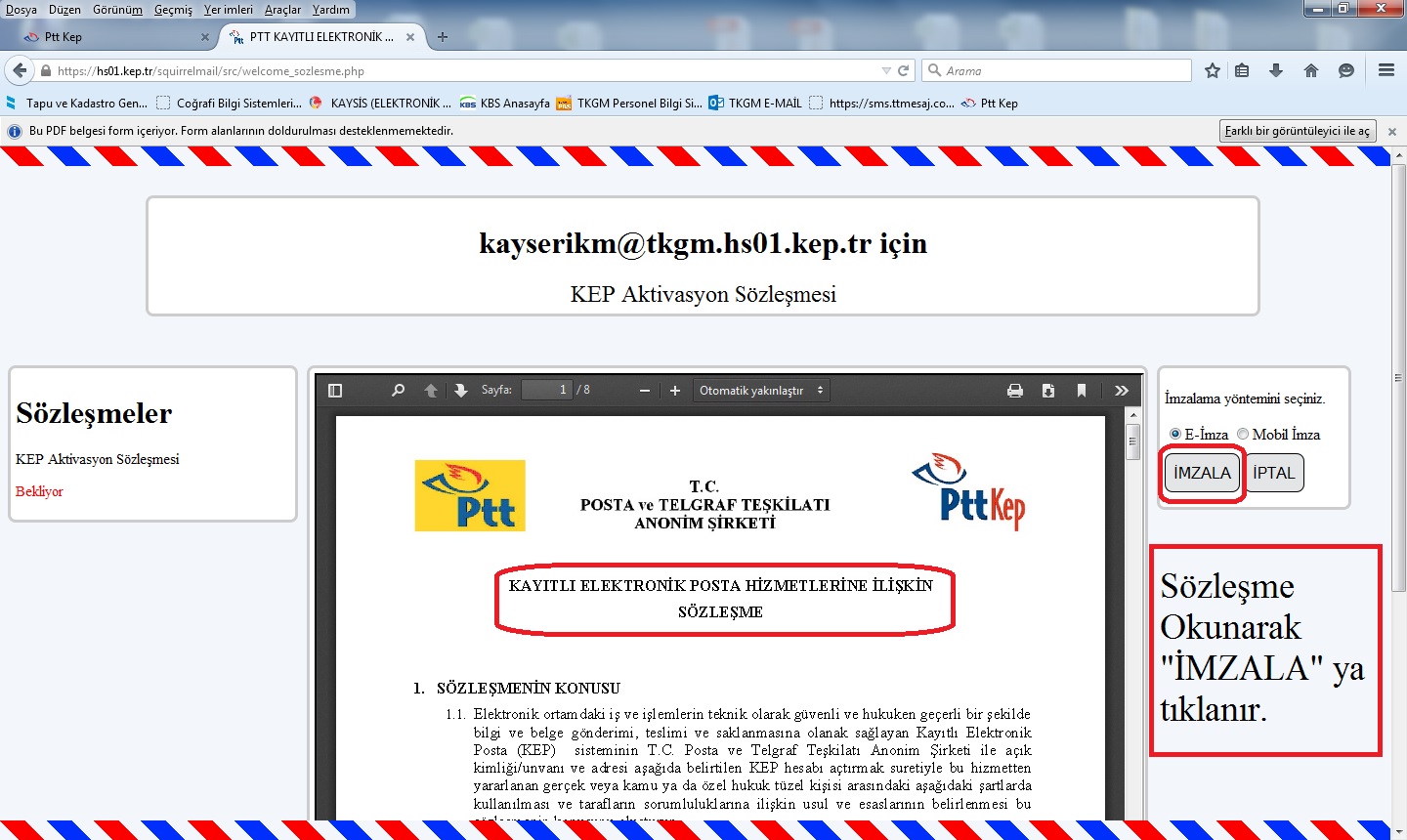 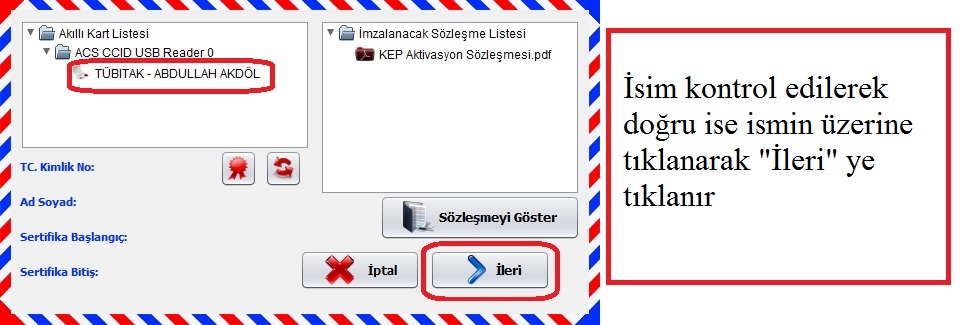 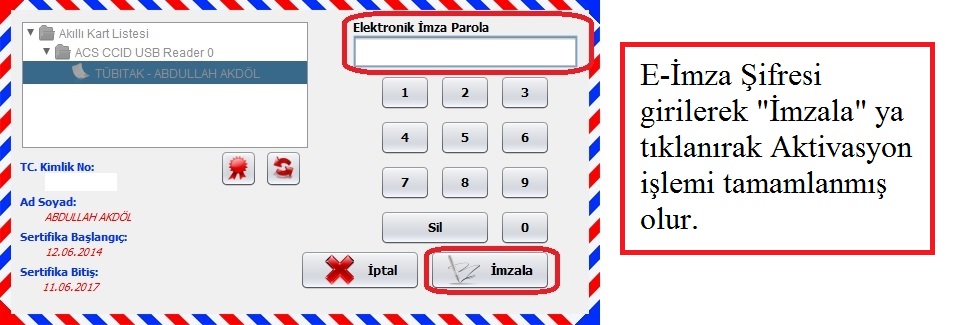 KEP’e   E-İMZA ile     GİRİŞ   İŞLEMİ
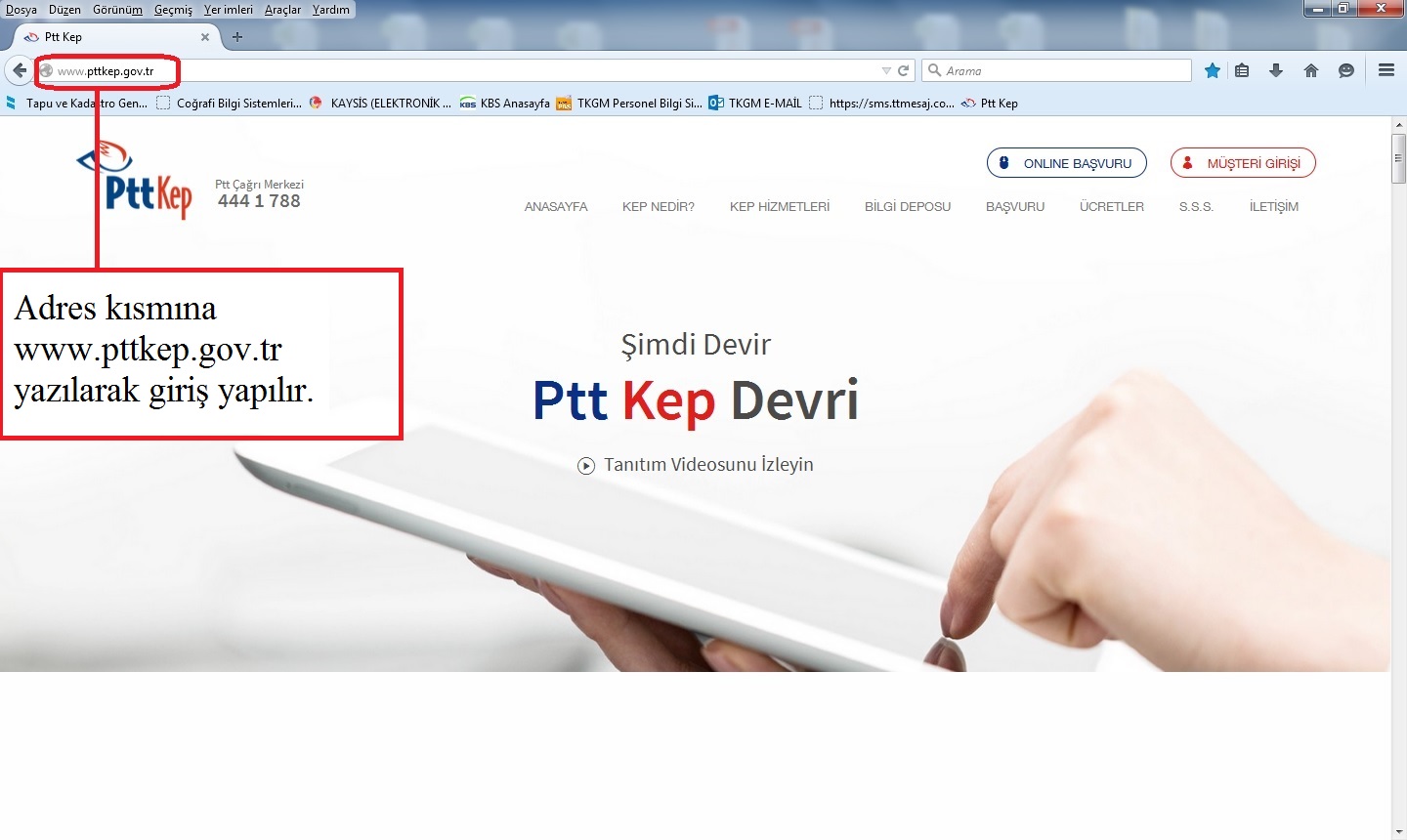 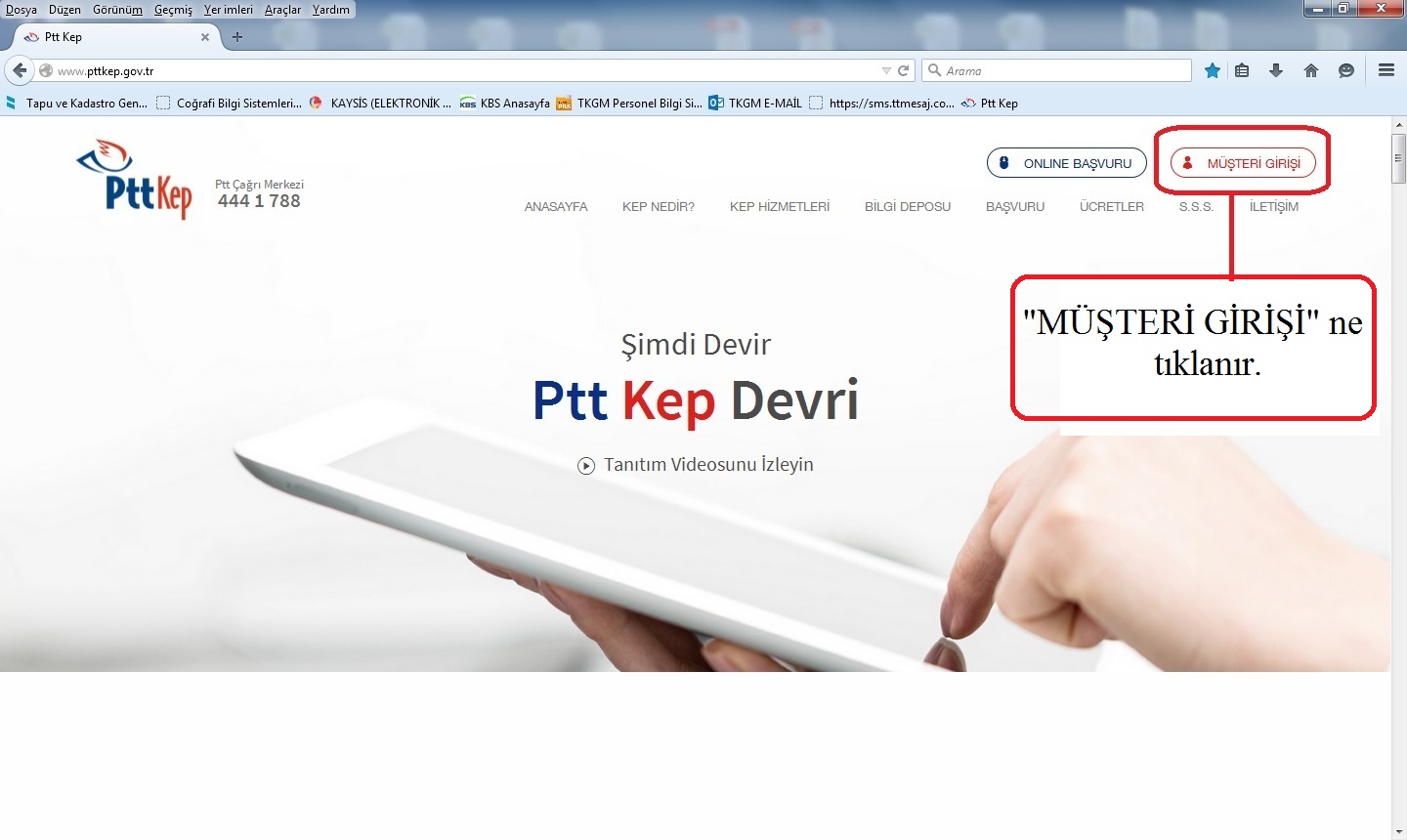 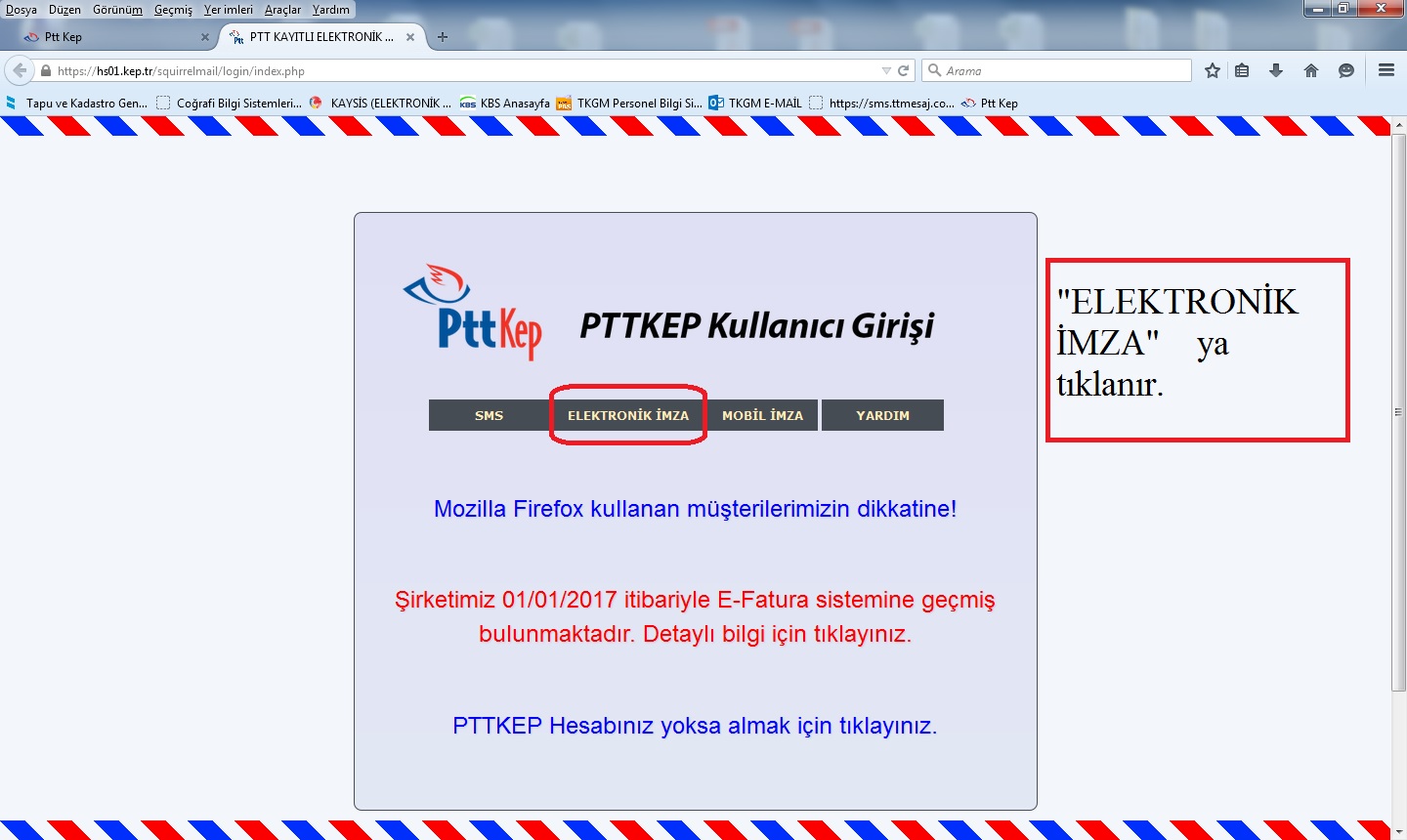 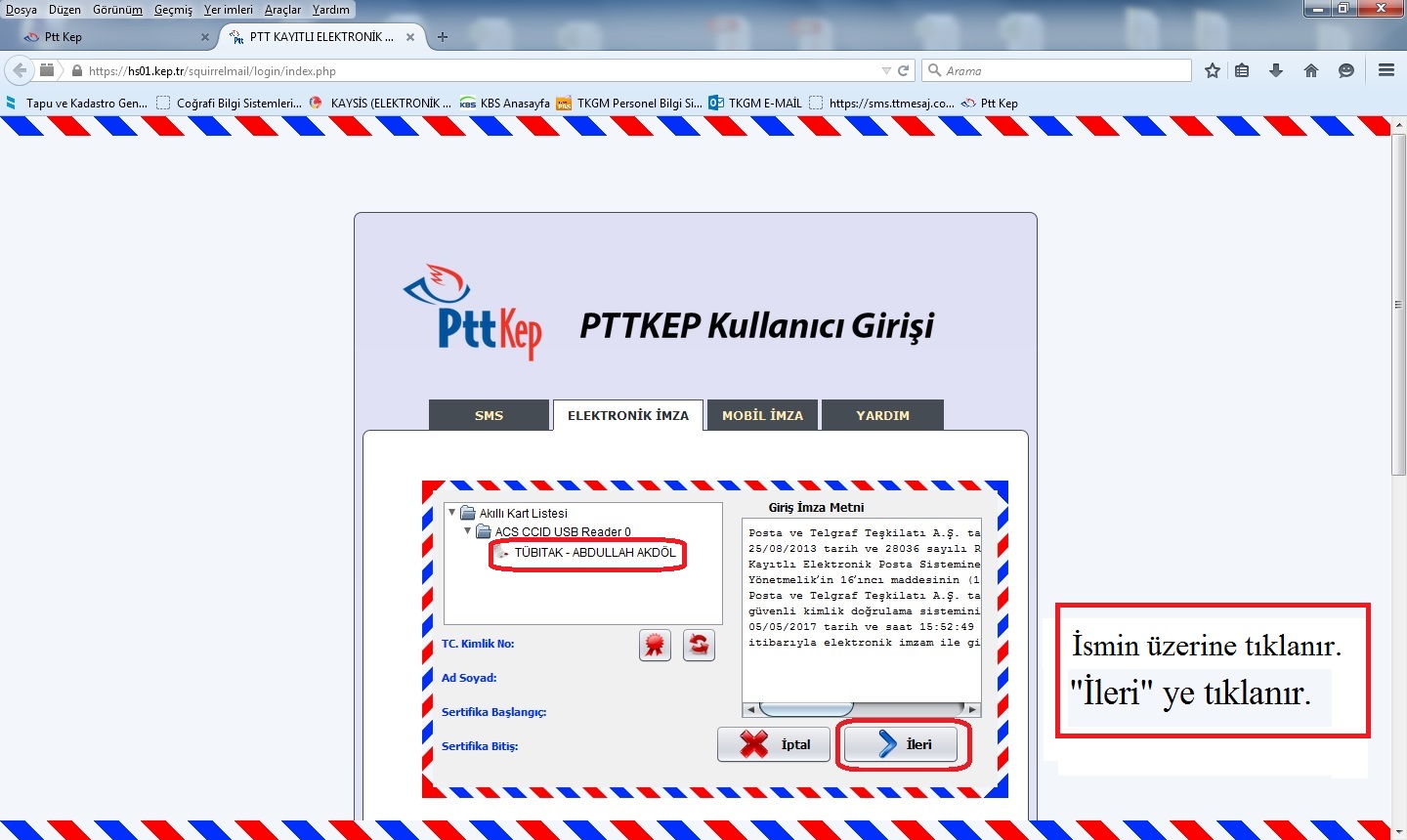 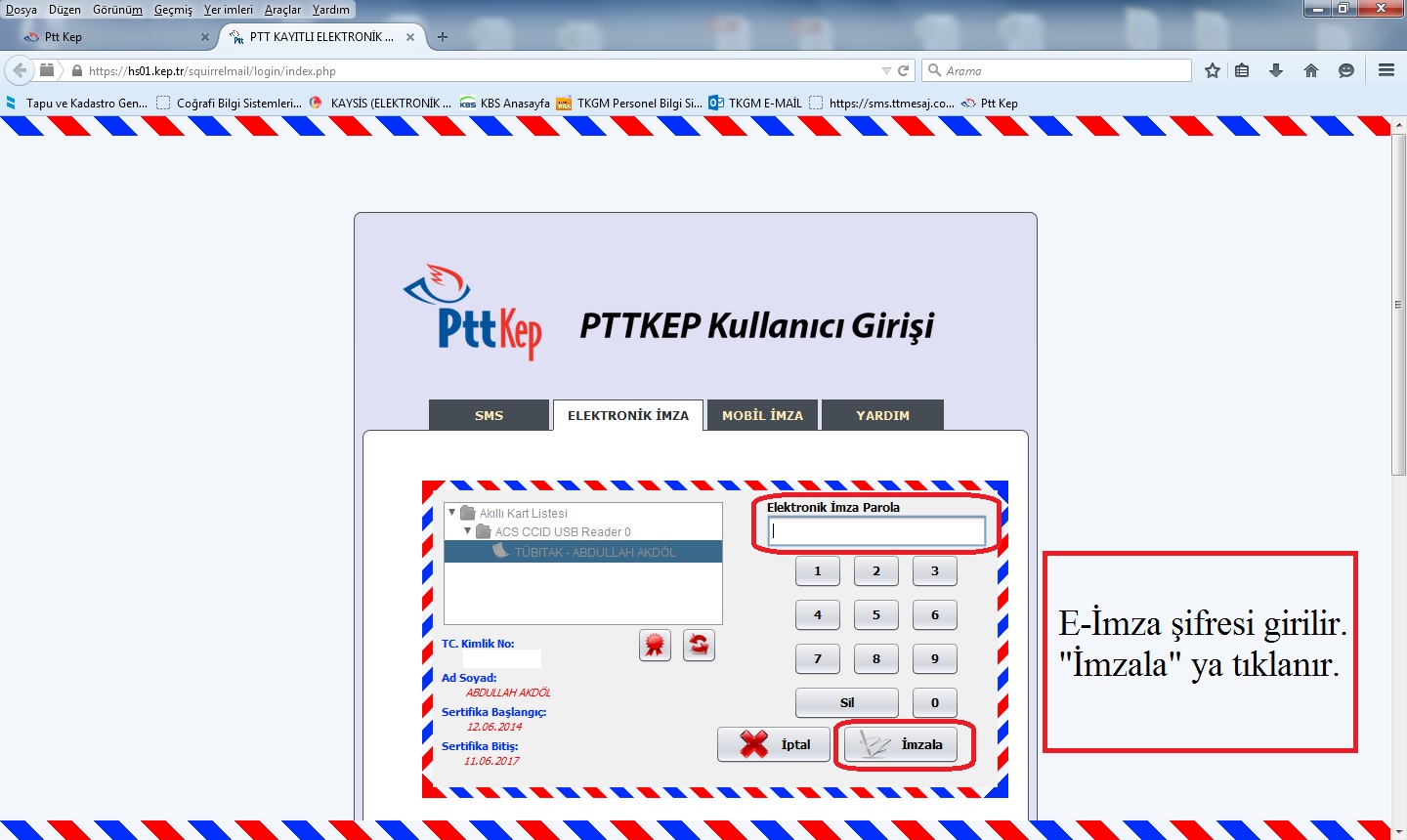 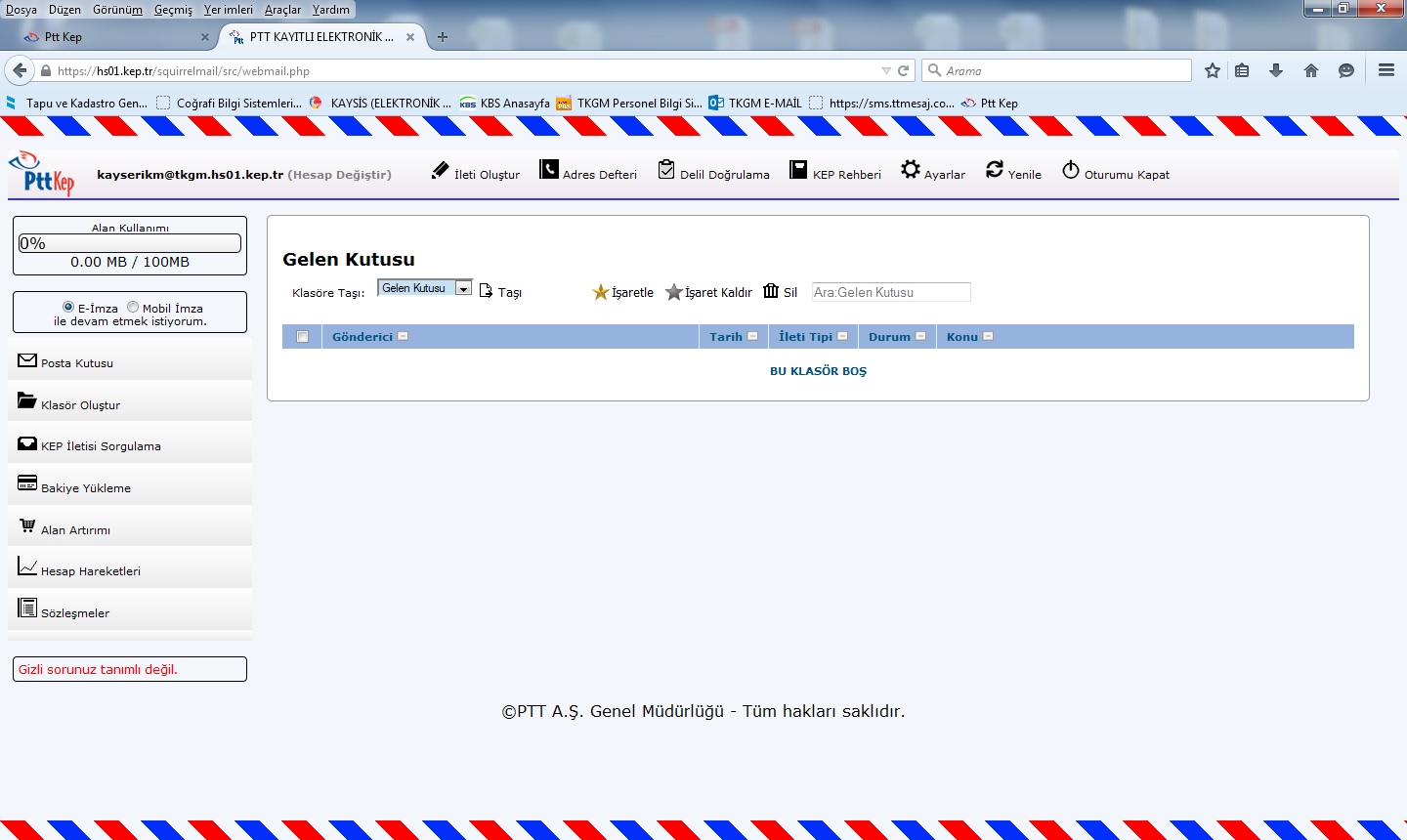 KEP’te   GİZLİ SORU’nun TANIMLANMASI İŞLEMİ
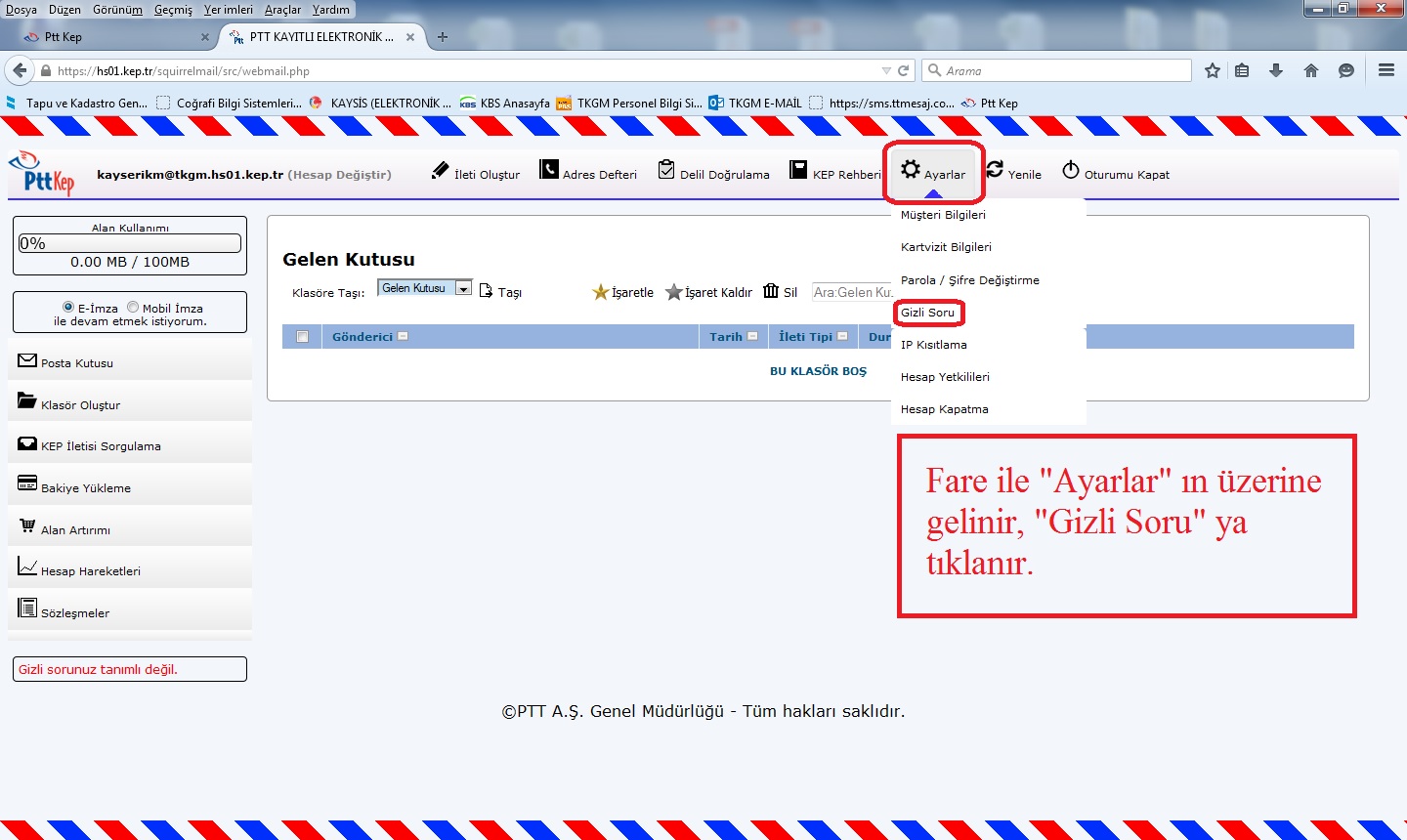 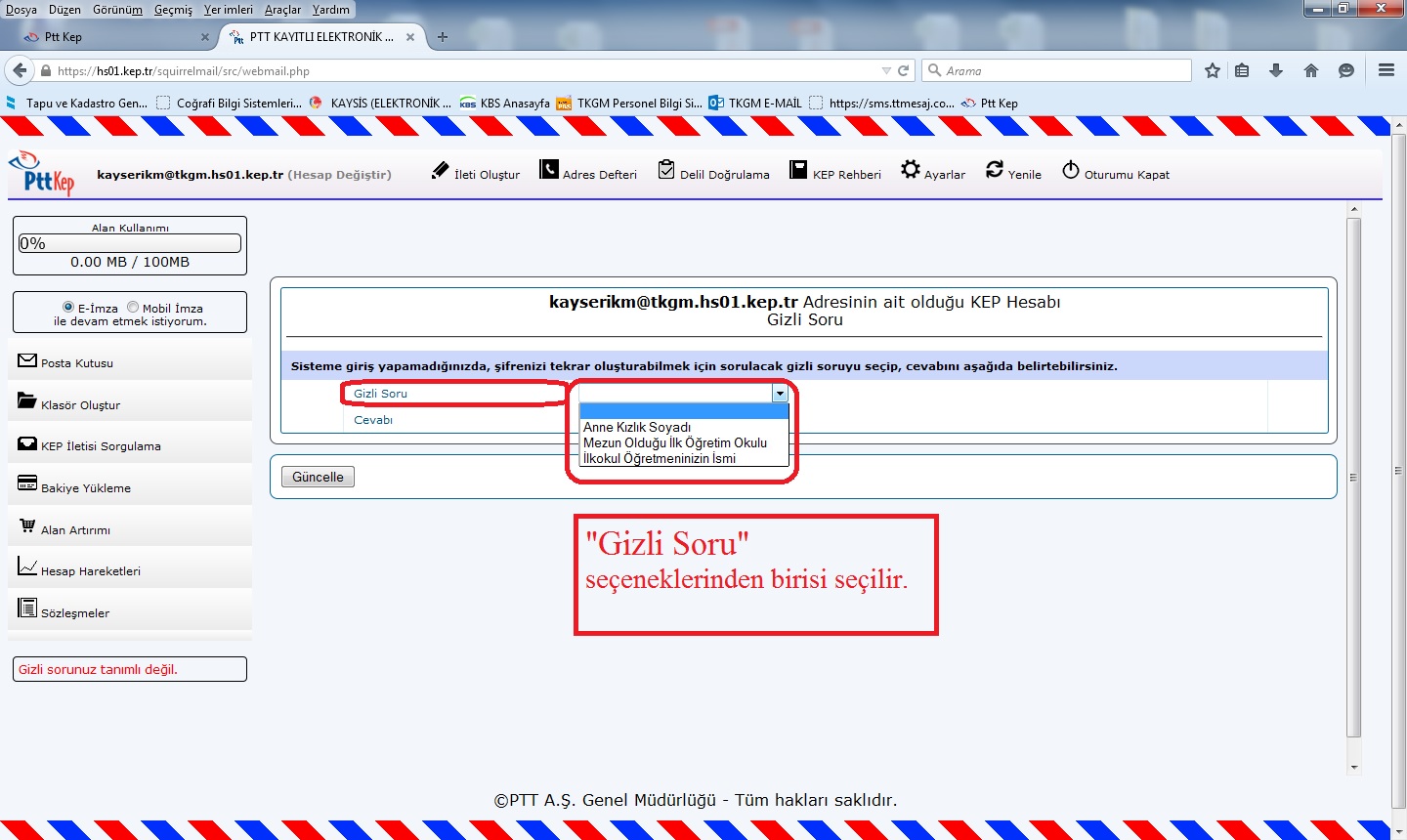 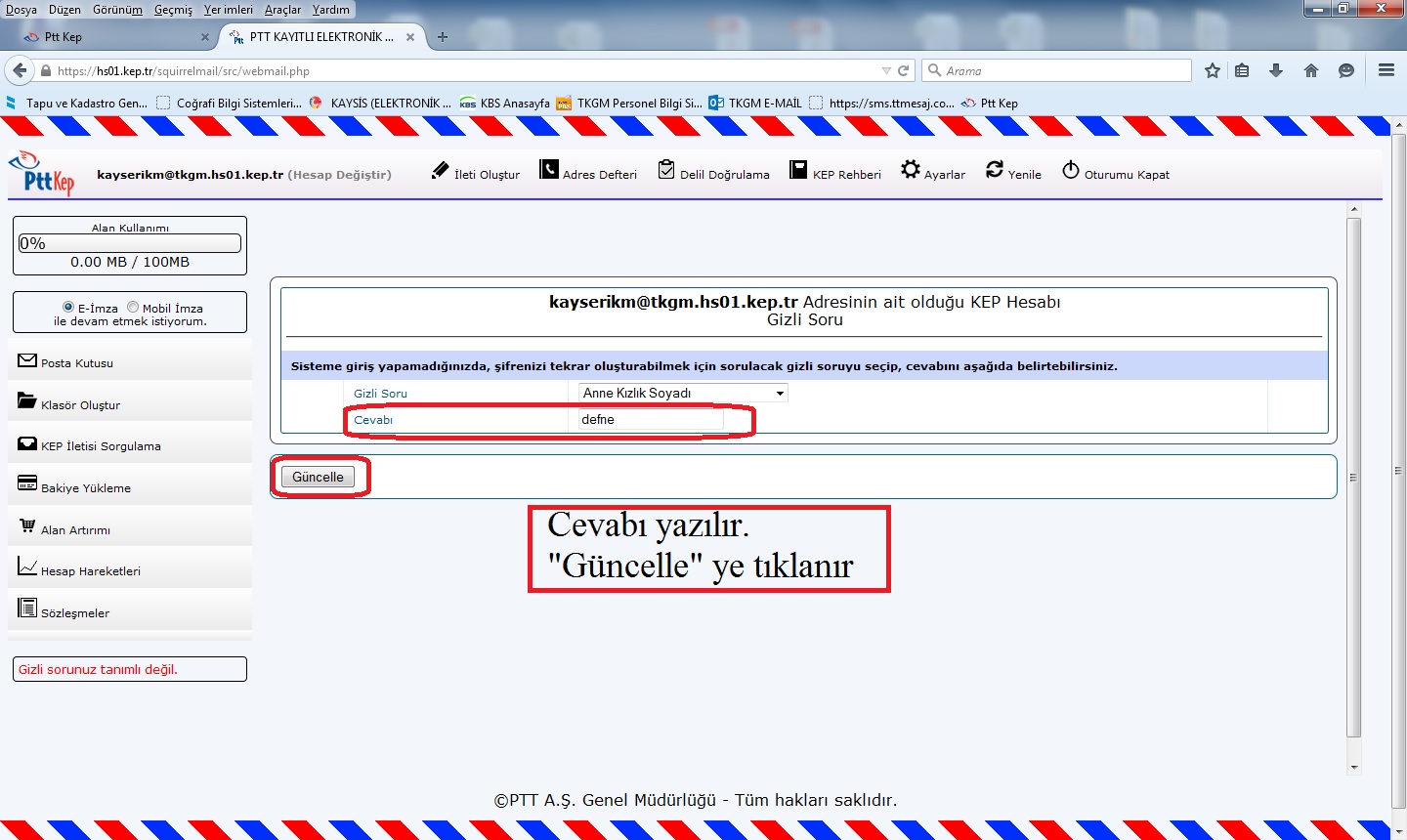 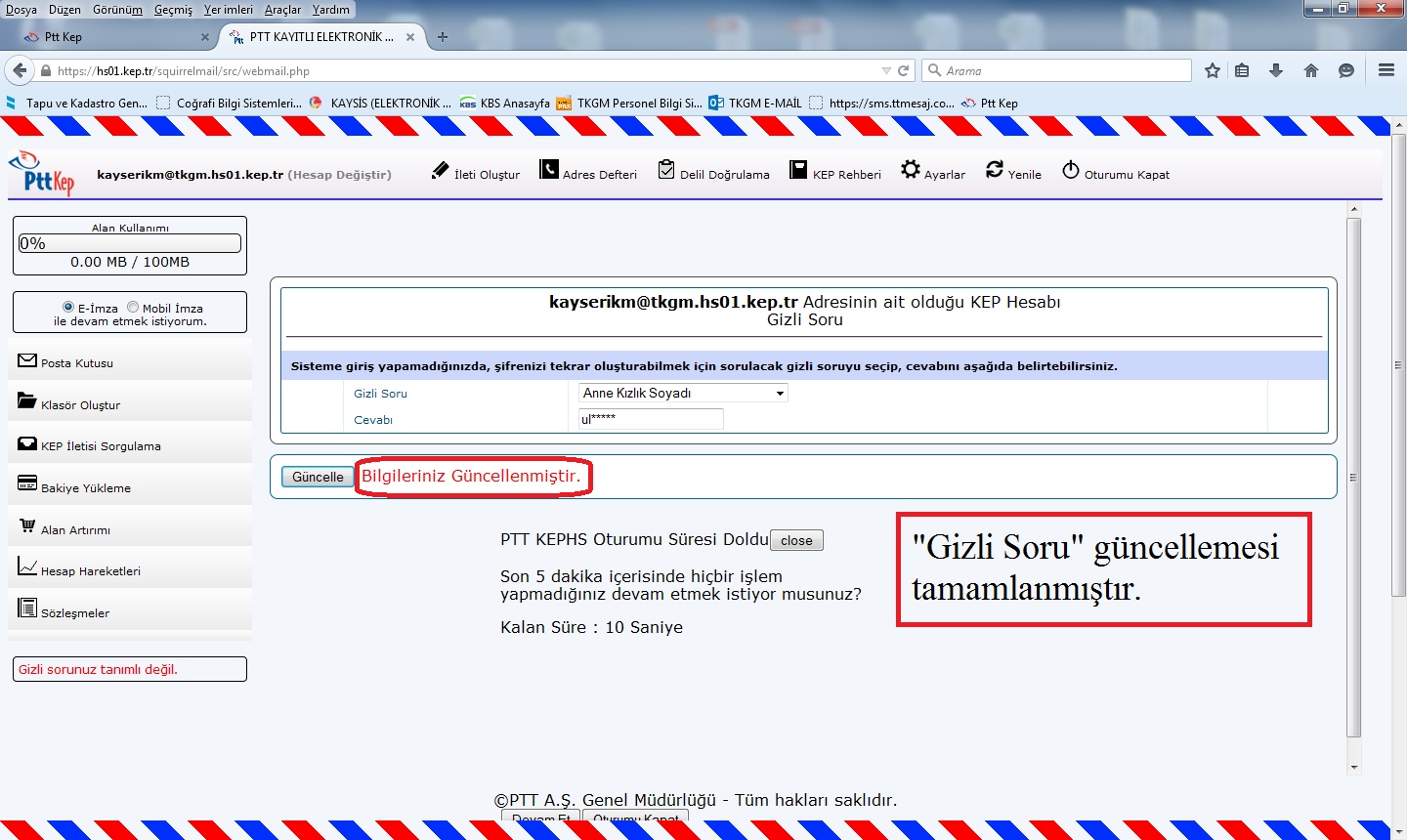 KEP’te   MÜŞTERİ   BİLGİLERİ’nin GÜNCELLENMESİ İŞLEMİ
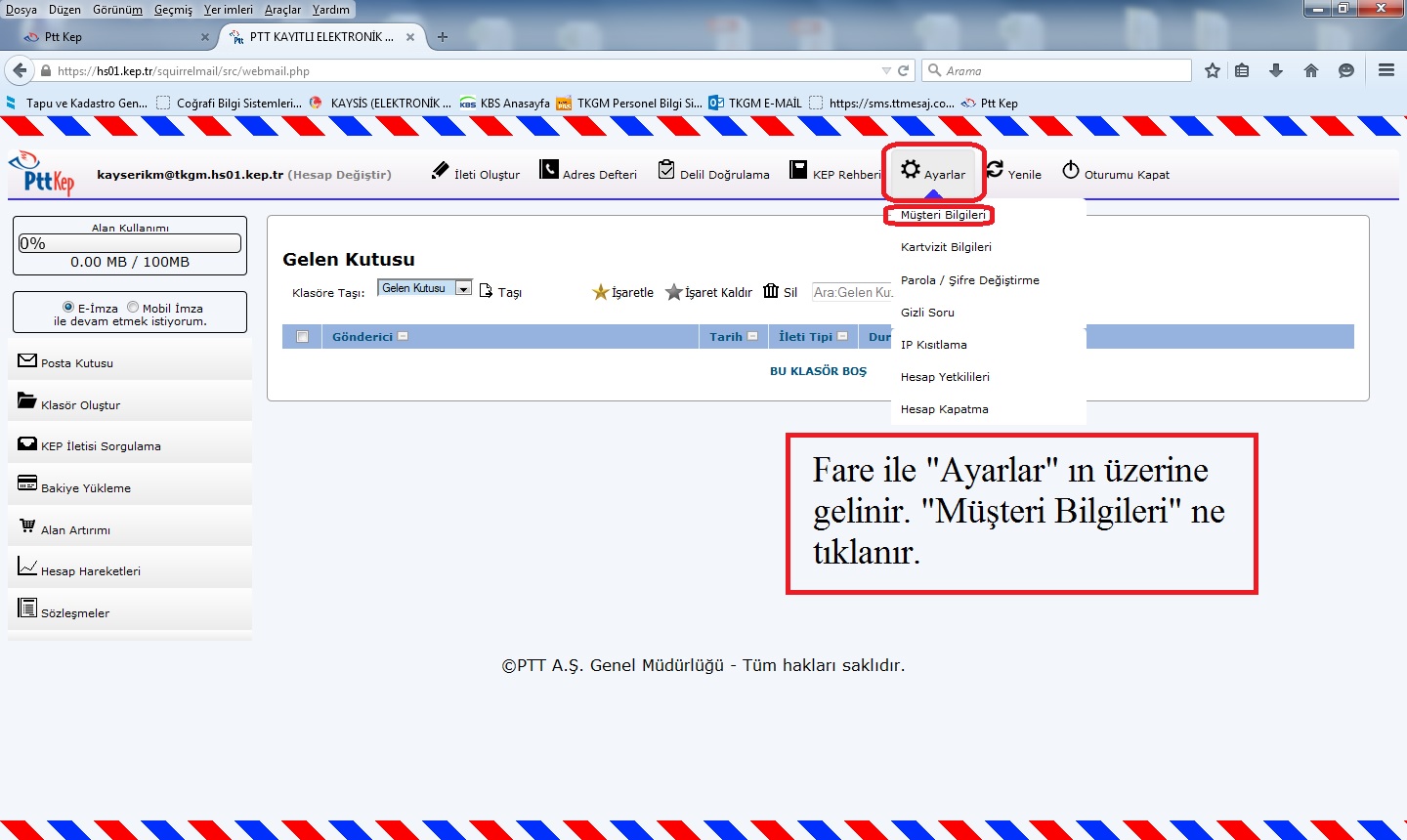 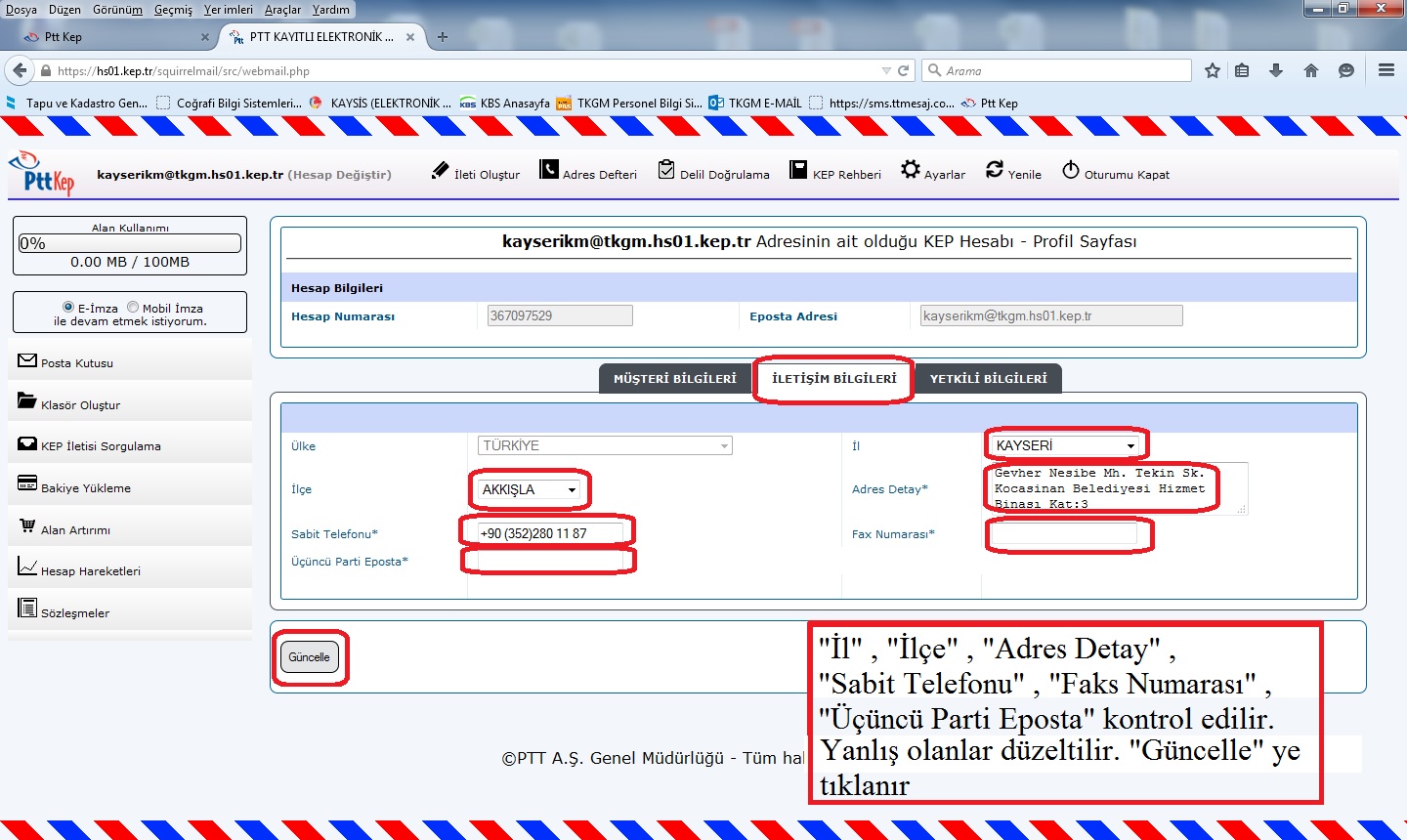 KEP’te   PAROLA/ŞİFRE  DEĞİŞTİRME         İŞLEMİ
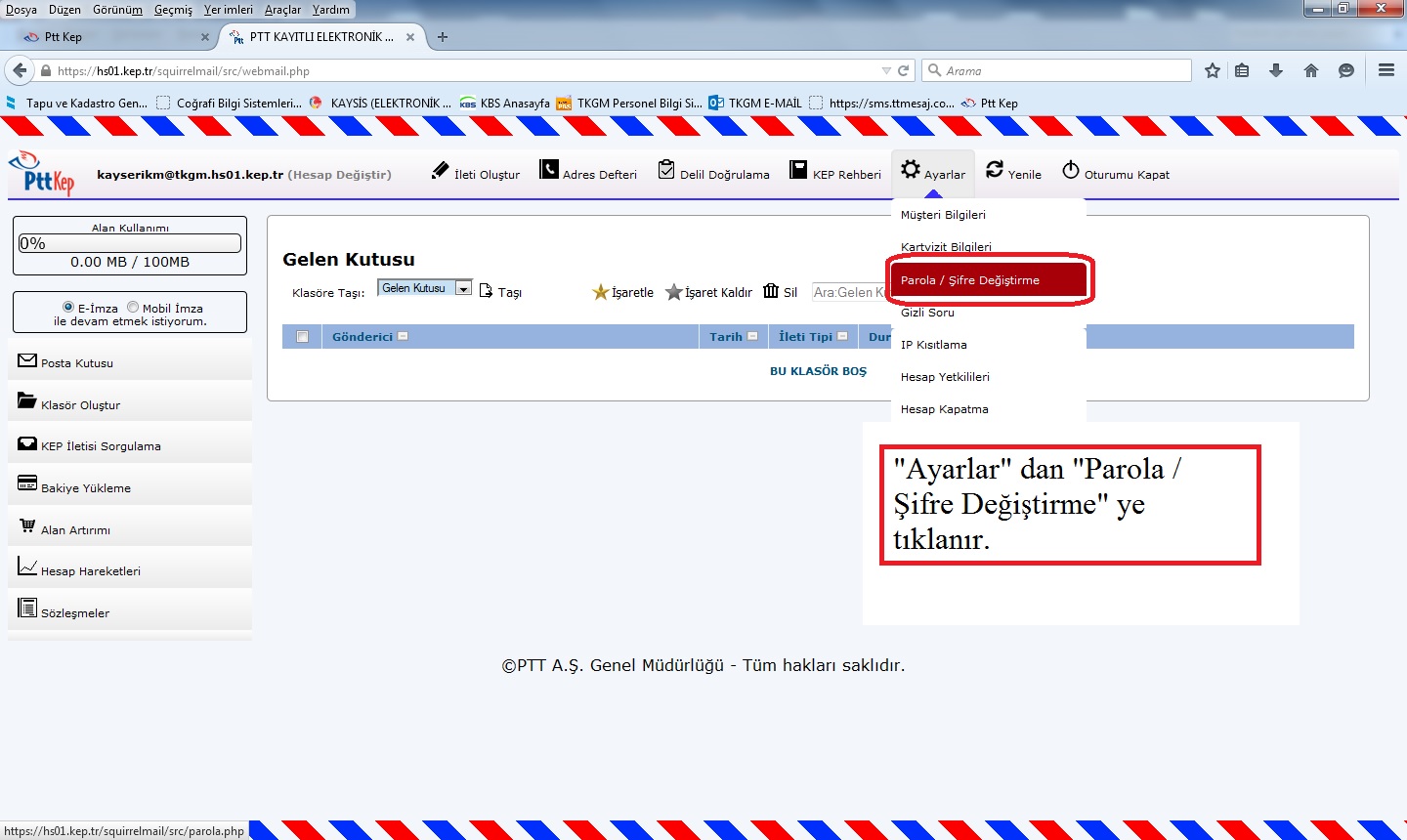 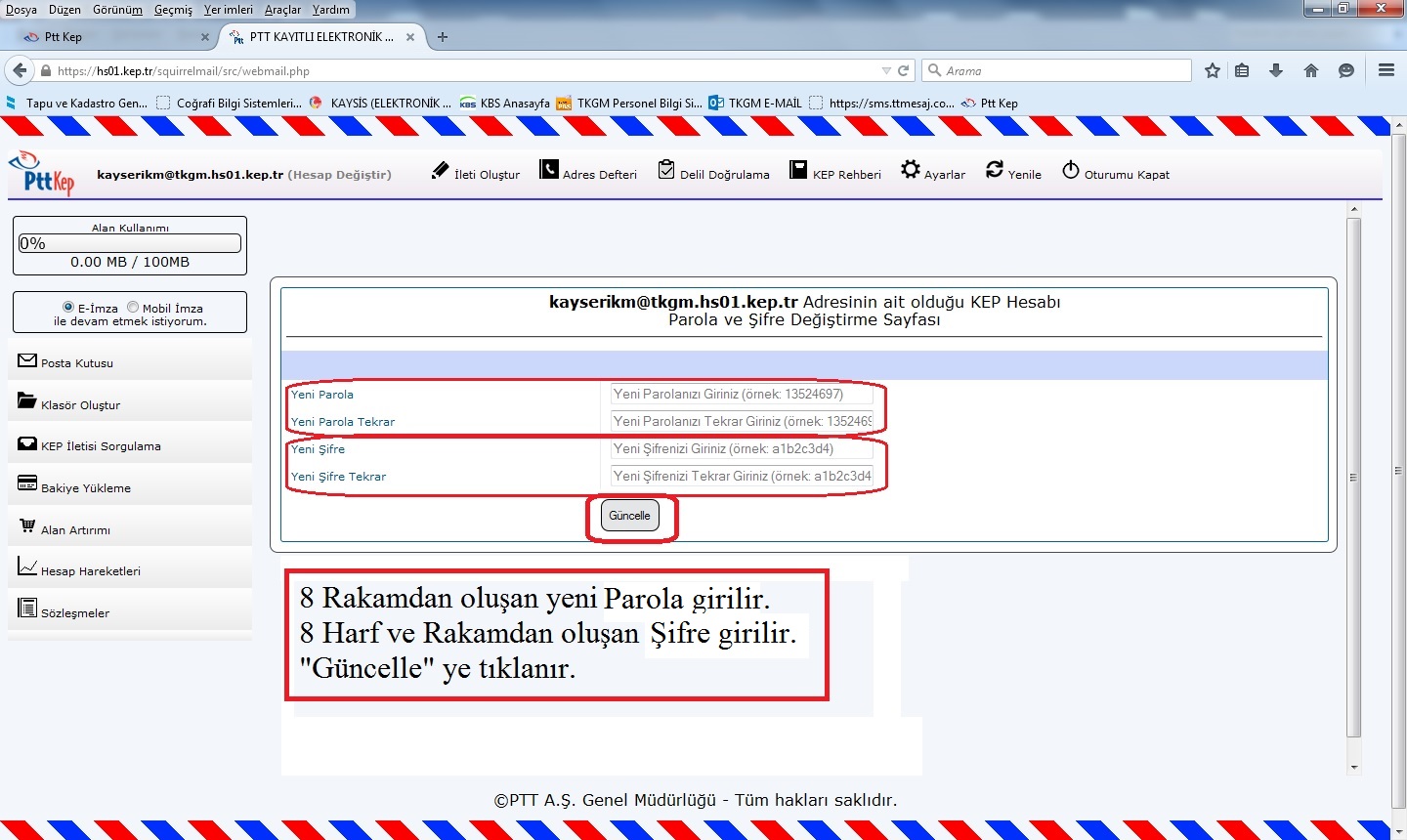 KEP’te   PAROLA/ŞİFRE  UNUTULDUĞUNDA   DEĞİŞTİRME         İŞLEMİ
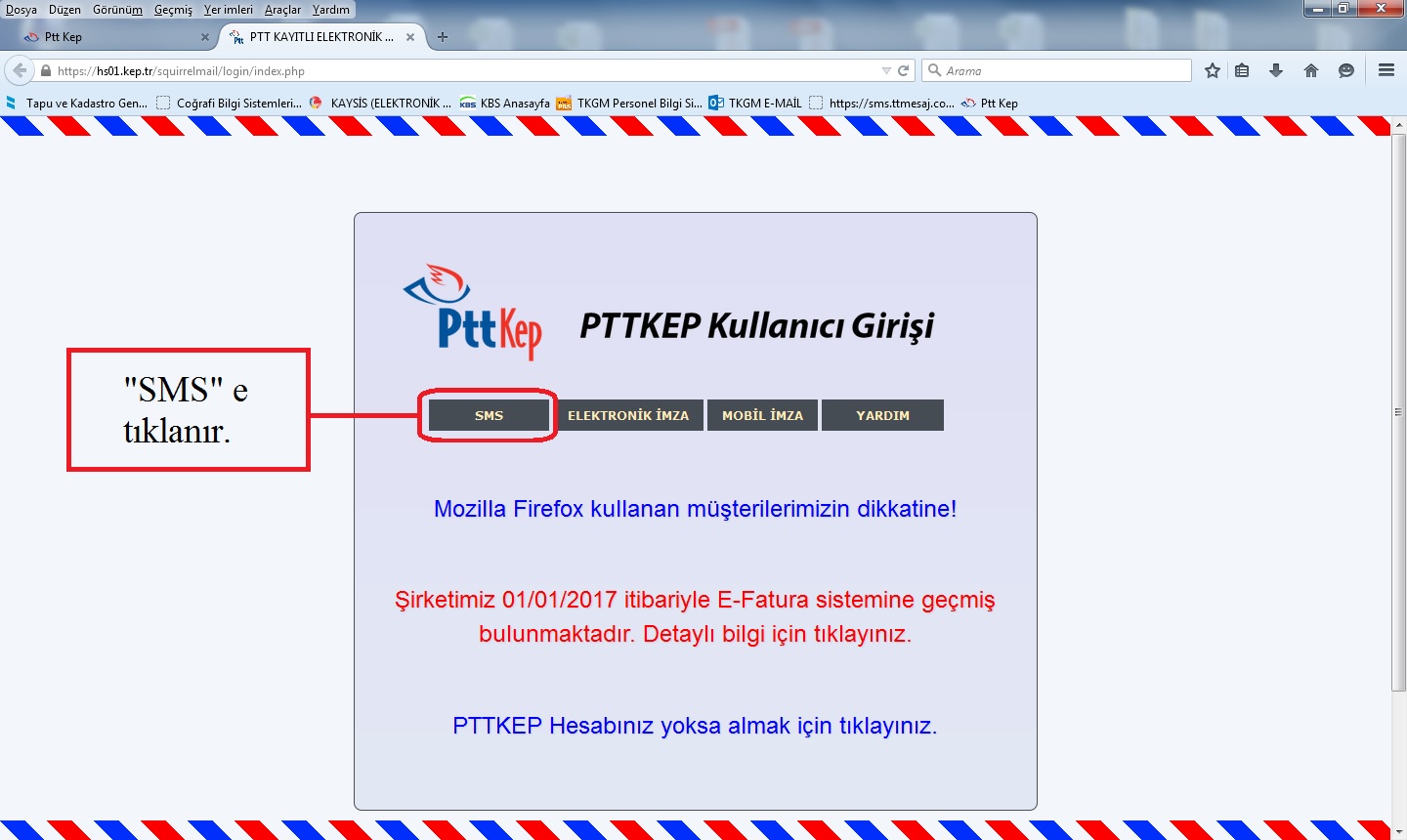 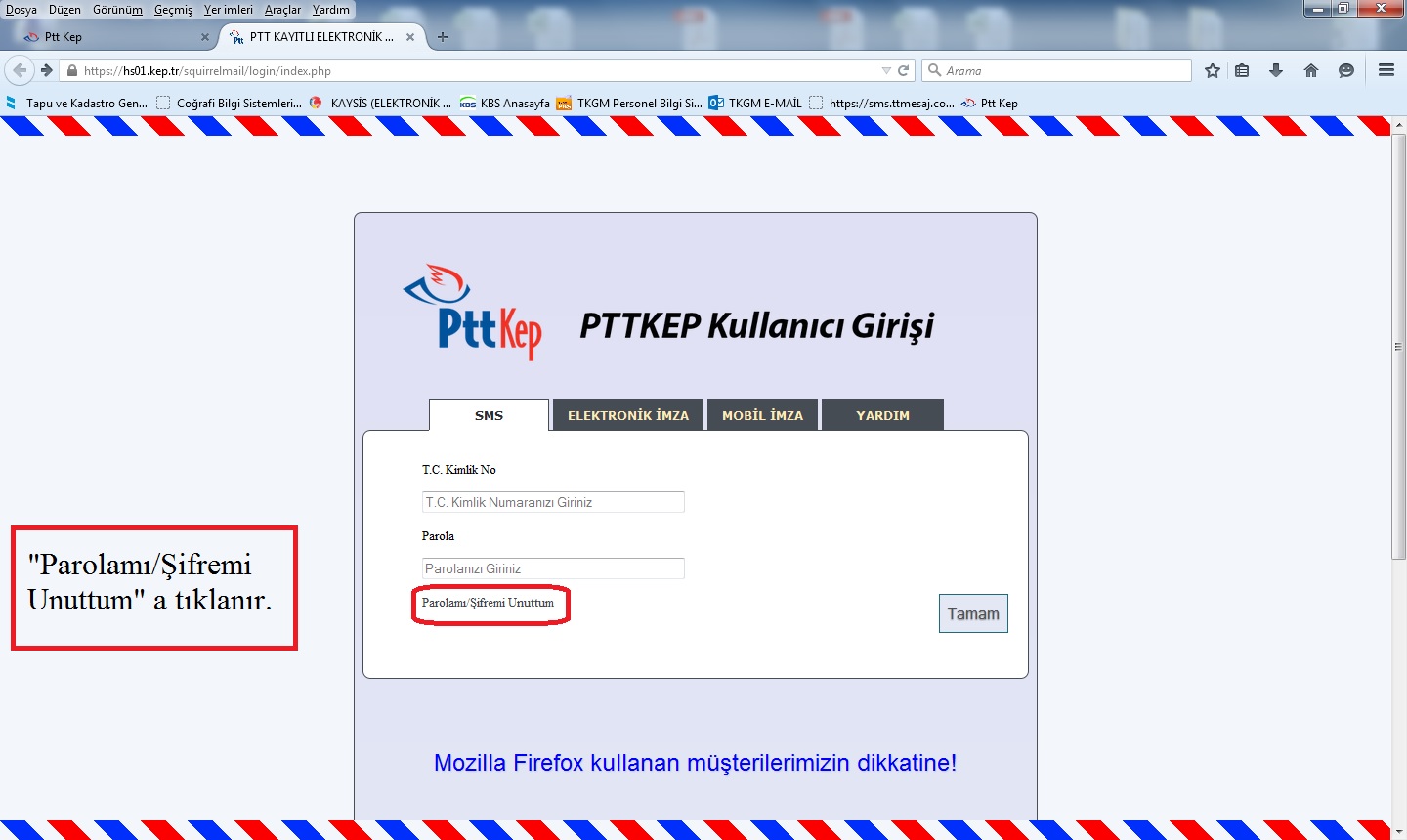 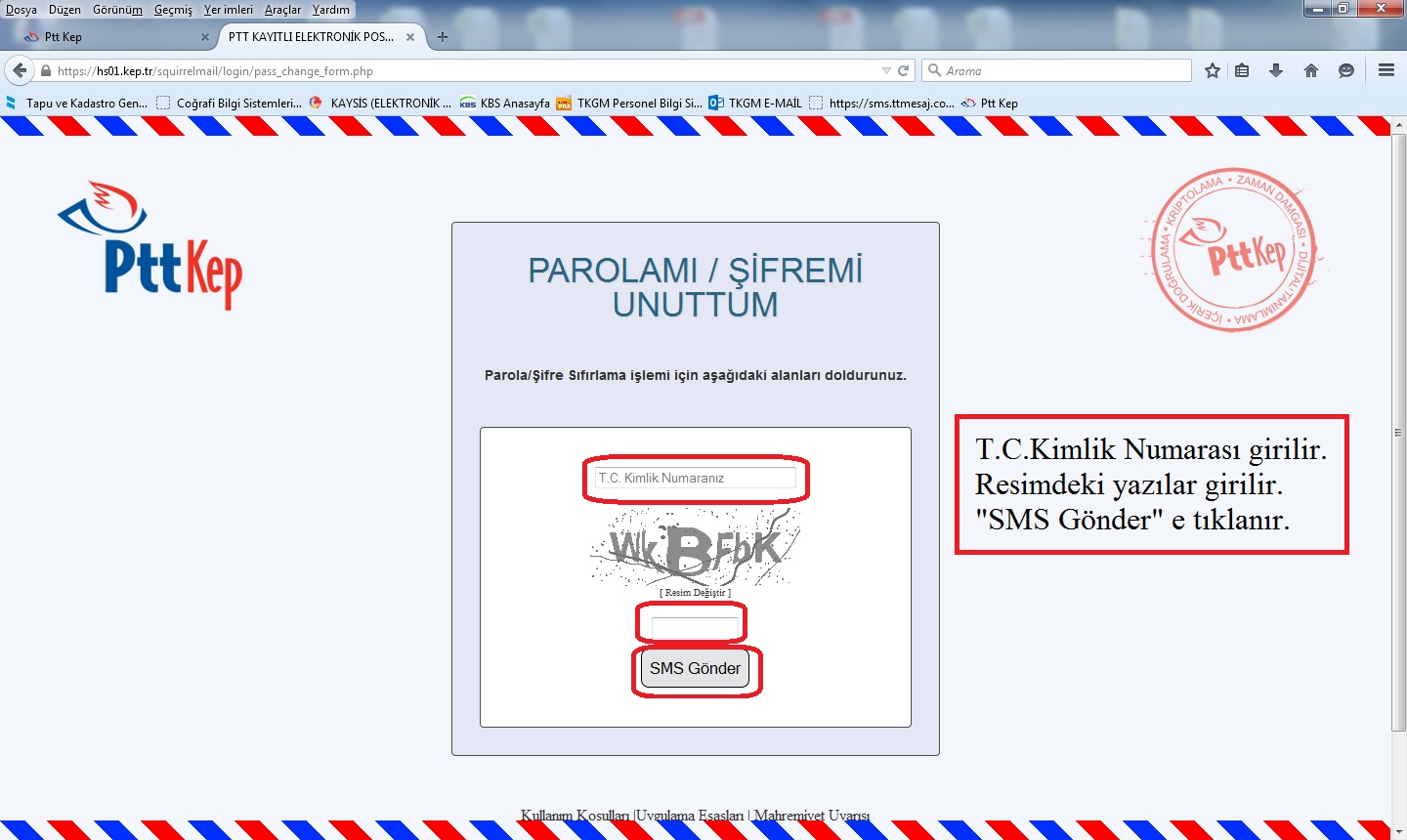 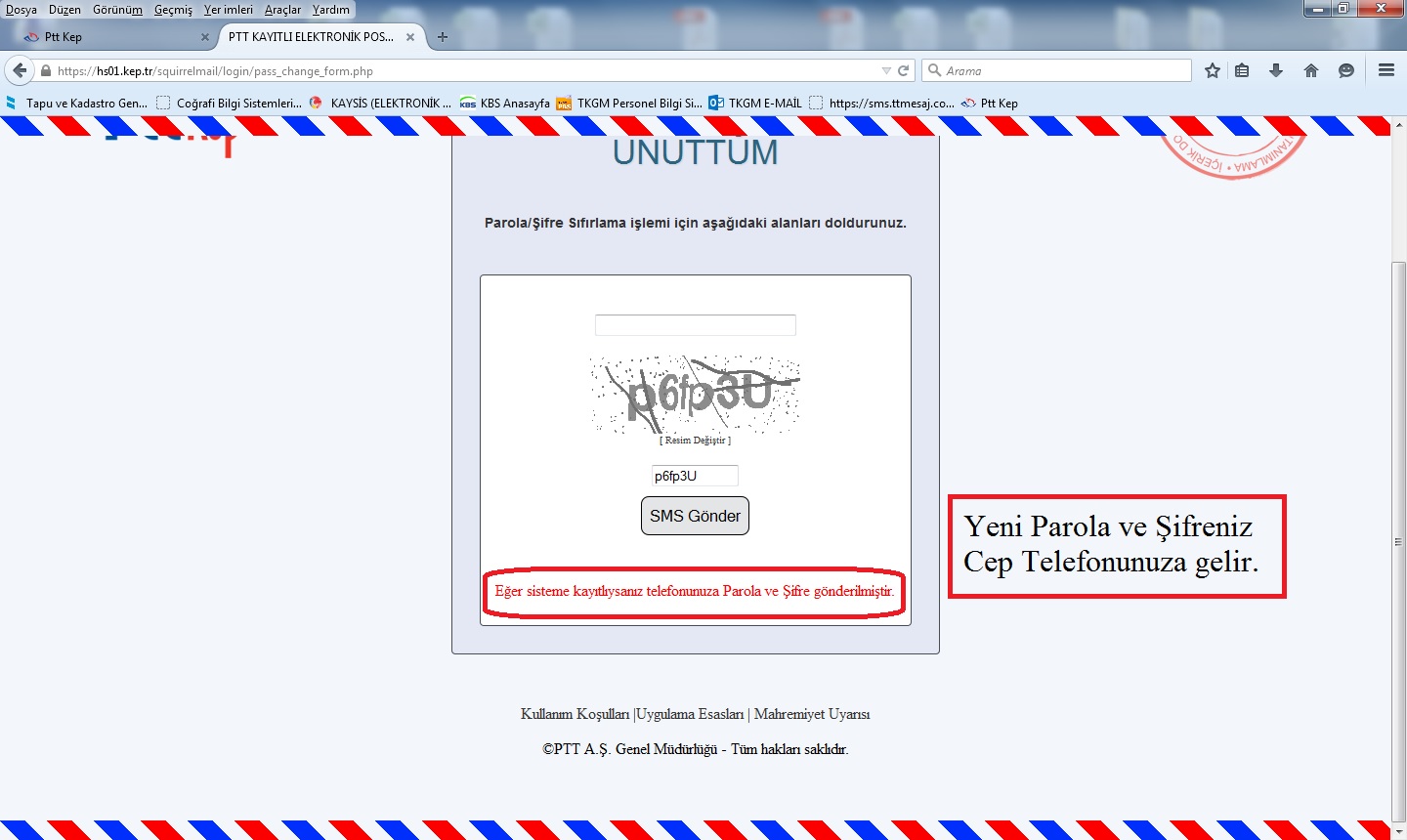 KEP’te   HESAP YETKİLİSİ TANIMLAMA        İŞLEMİ
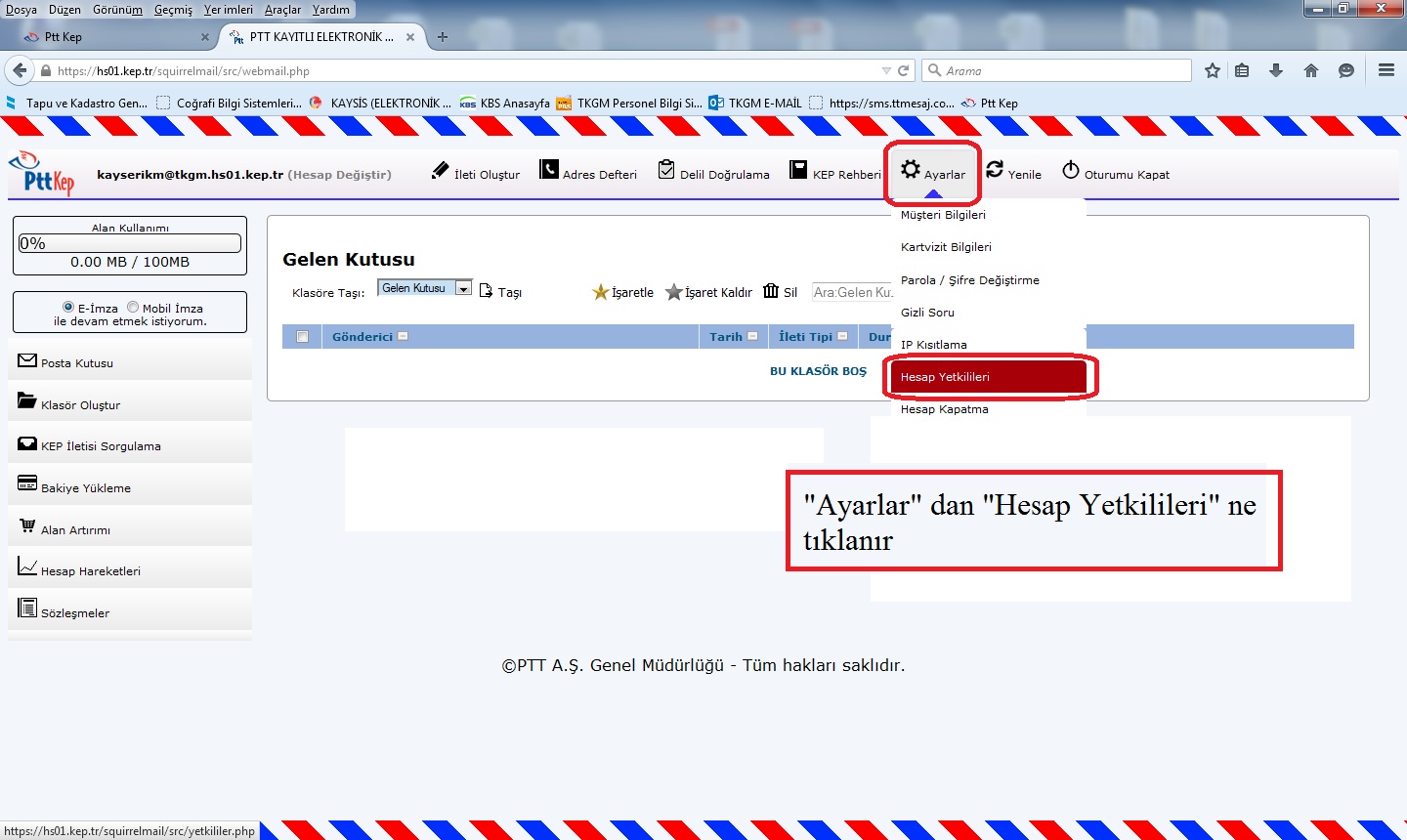 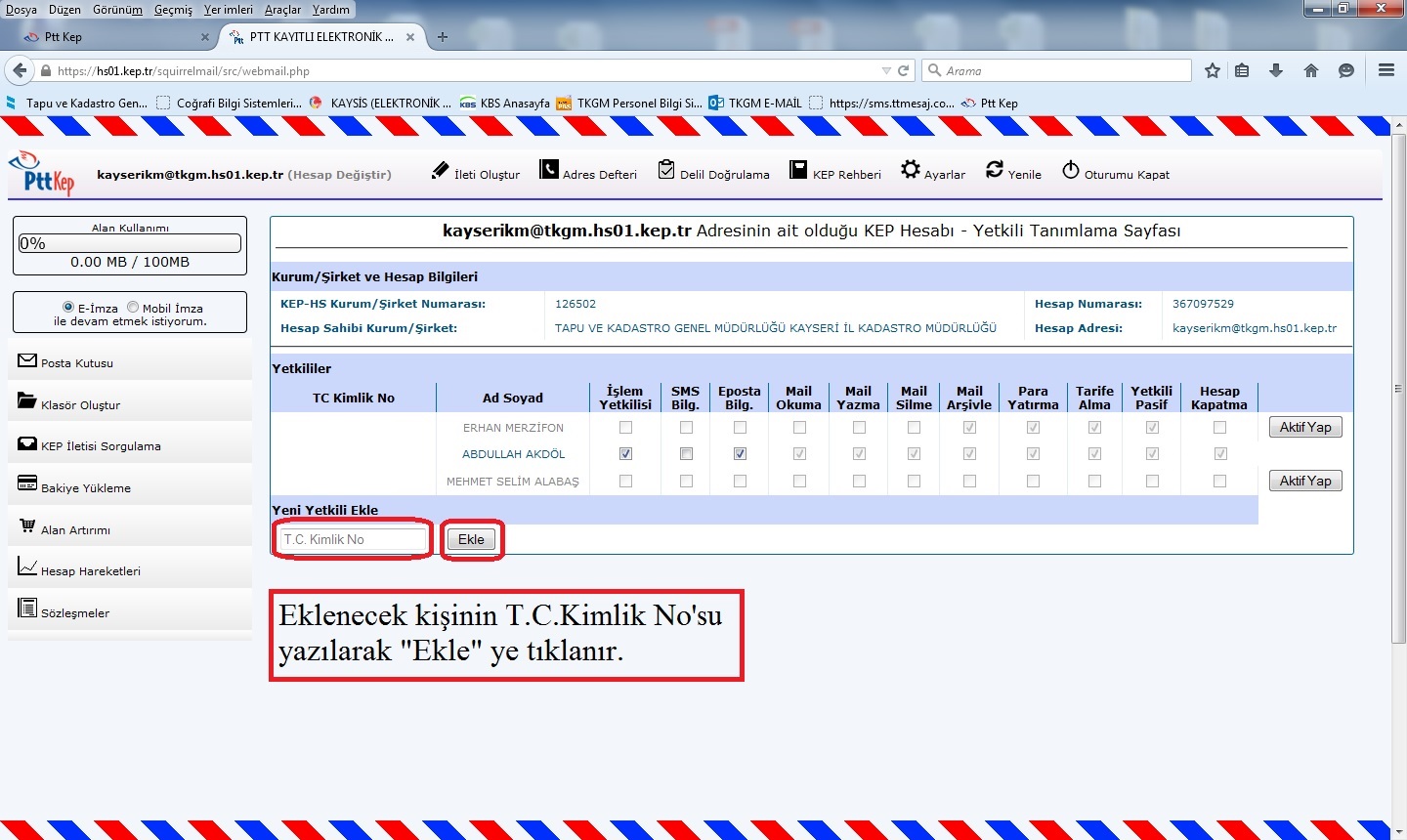 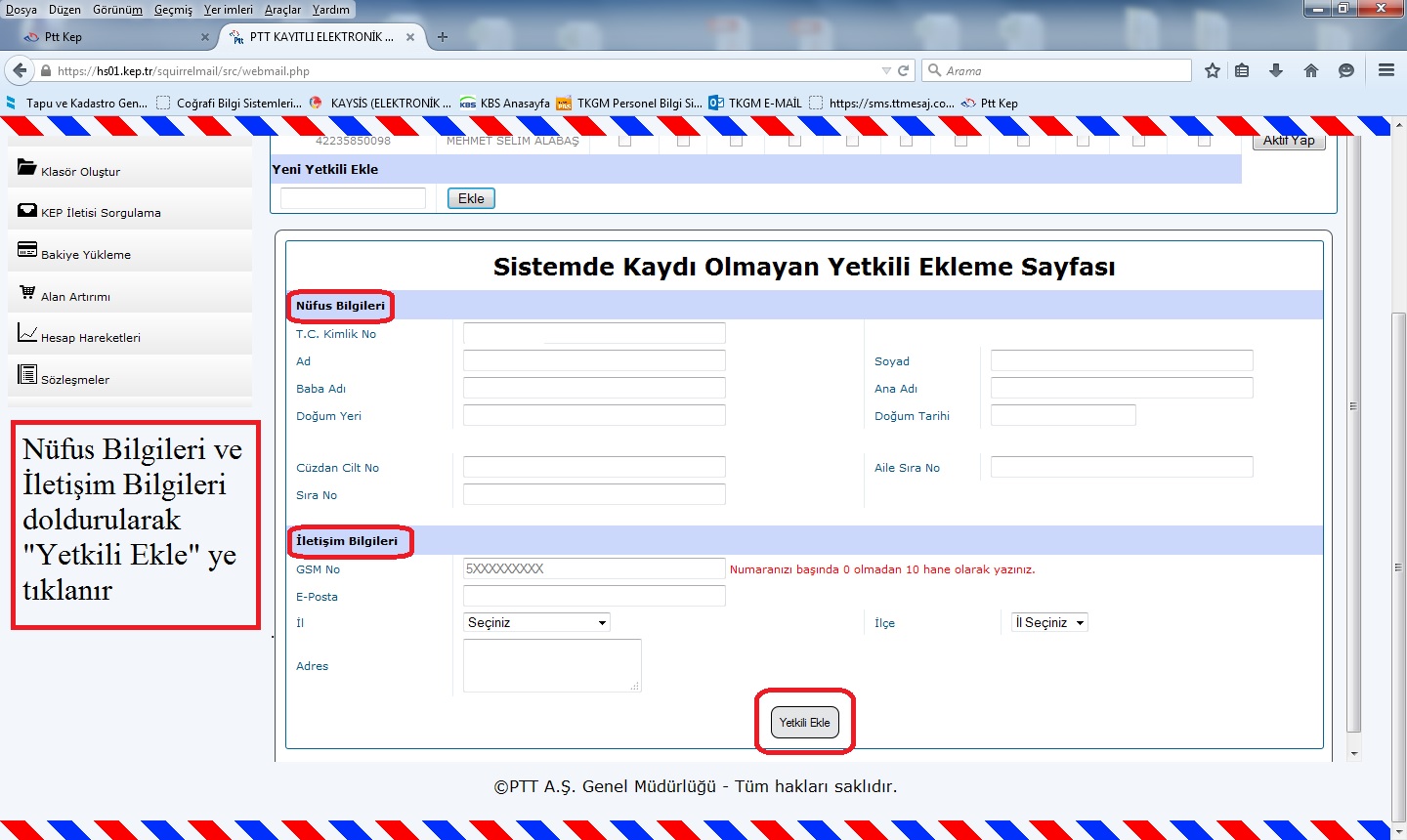 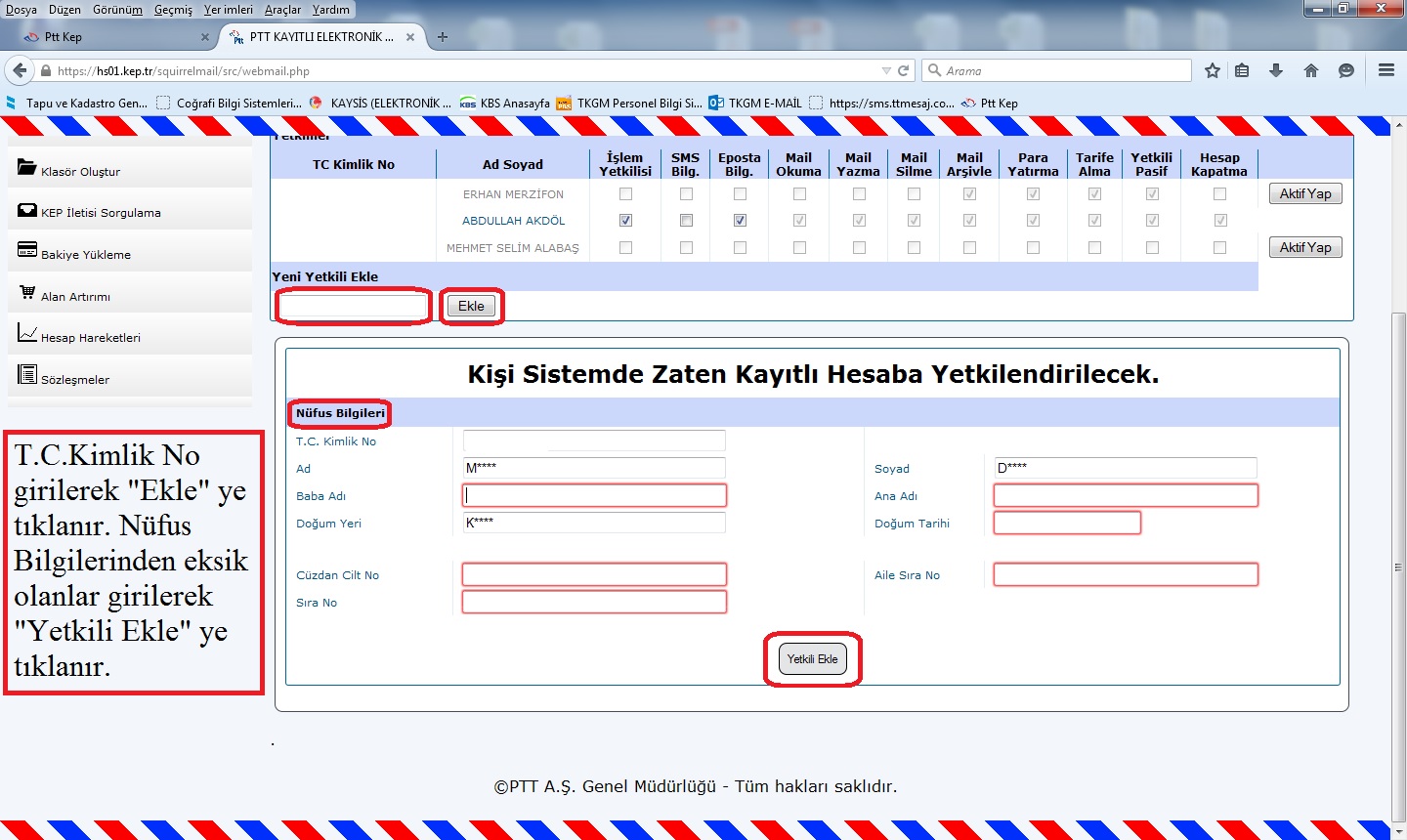 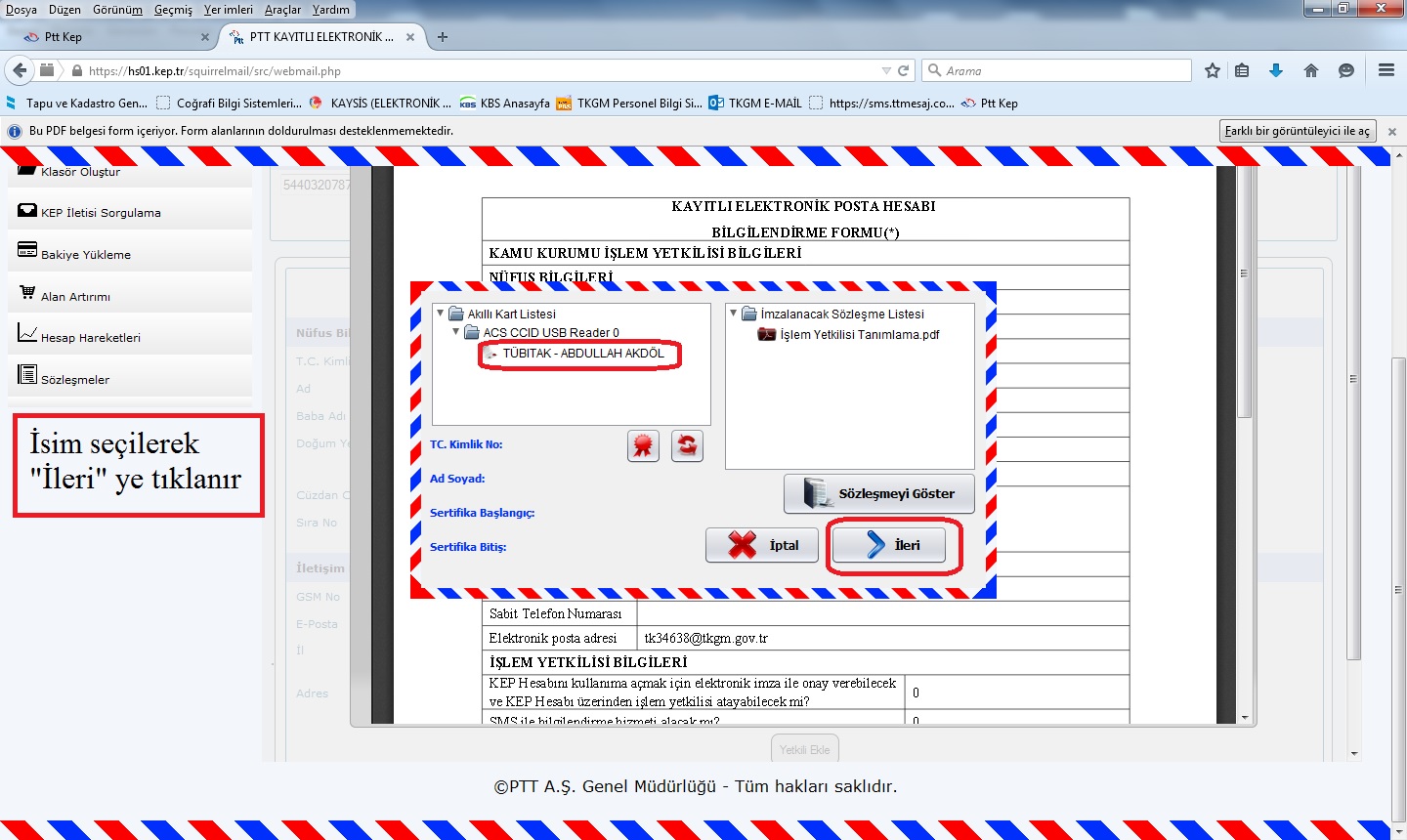 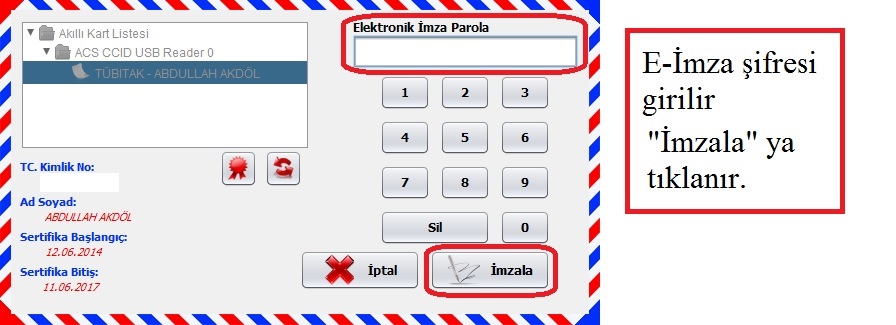 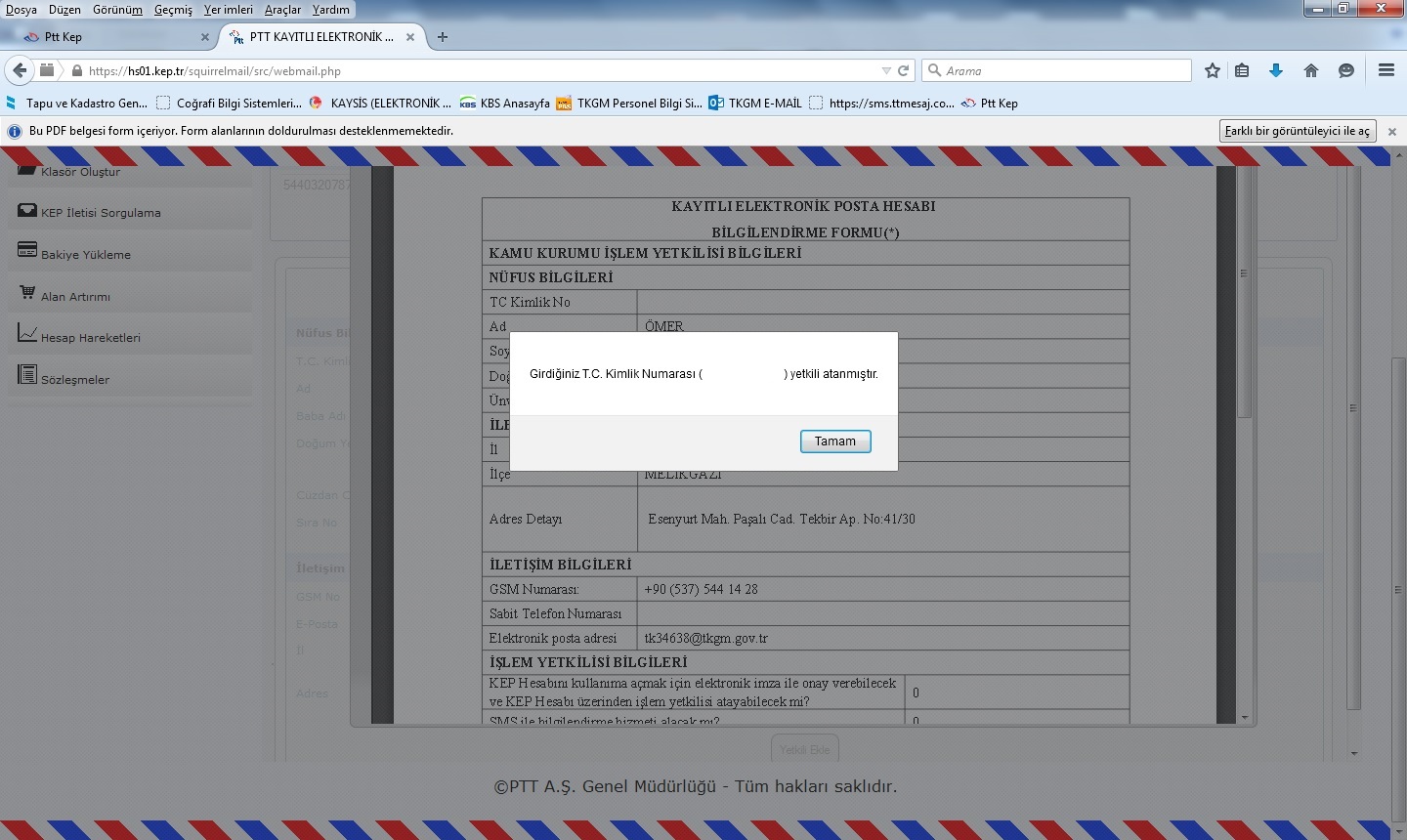 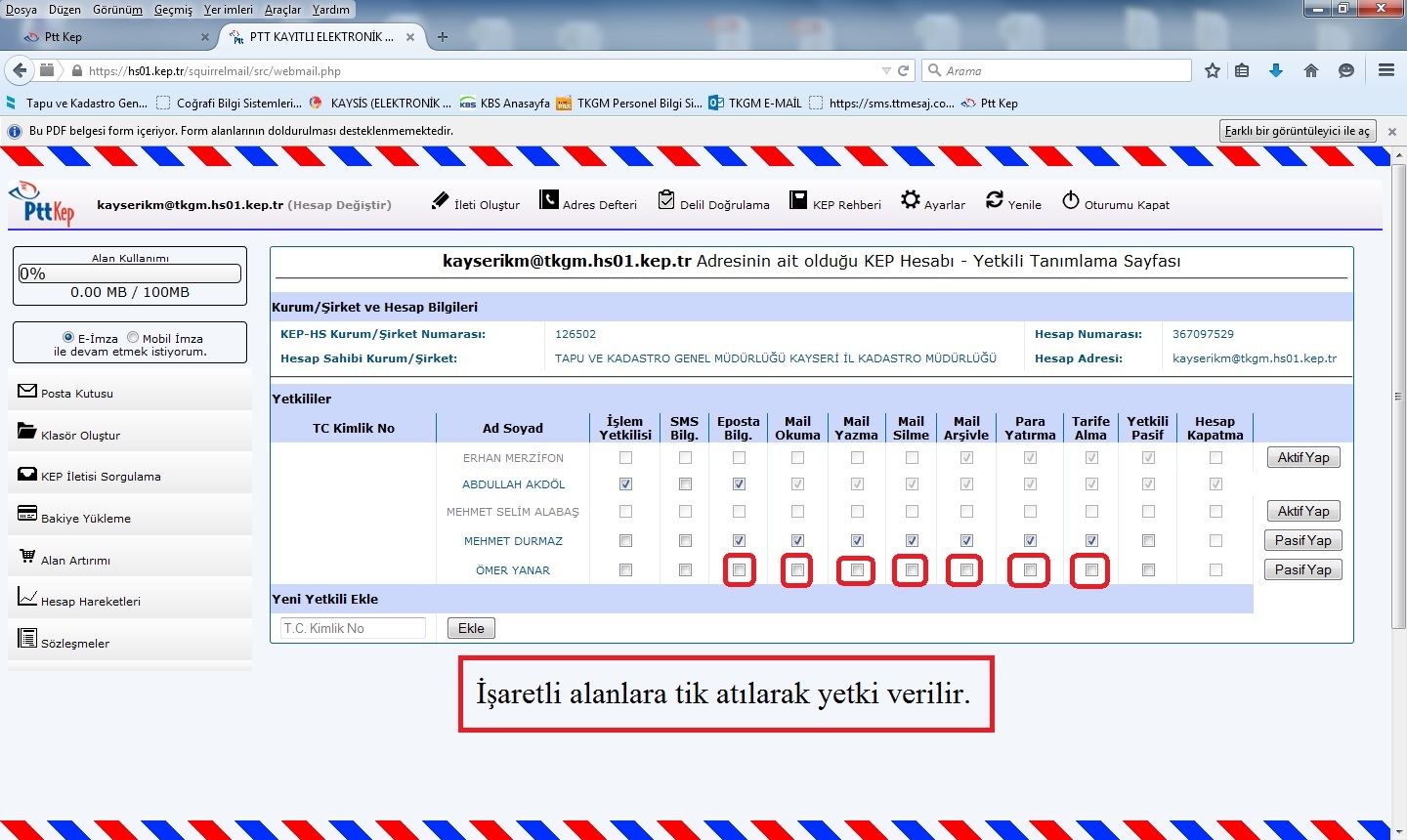 KEP’te   BAKİYE SORGULAMA         İŞLEMİ
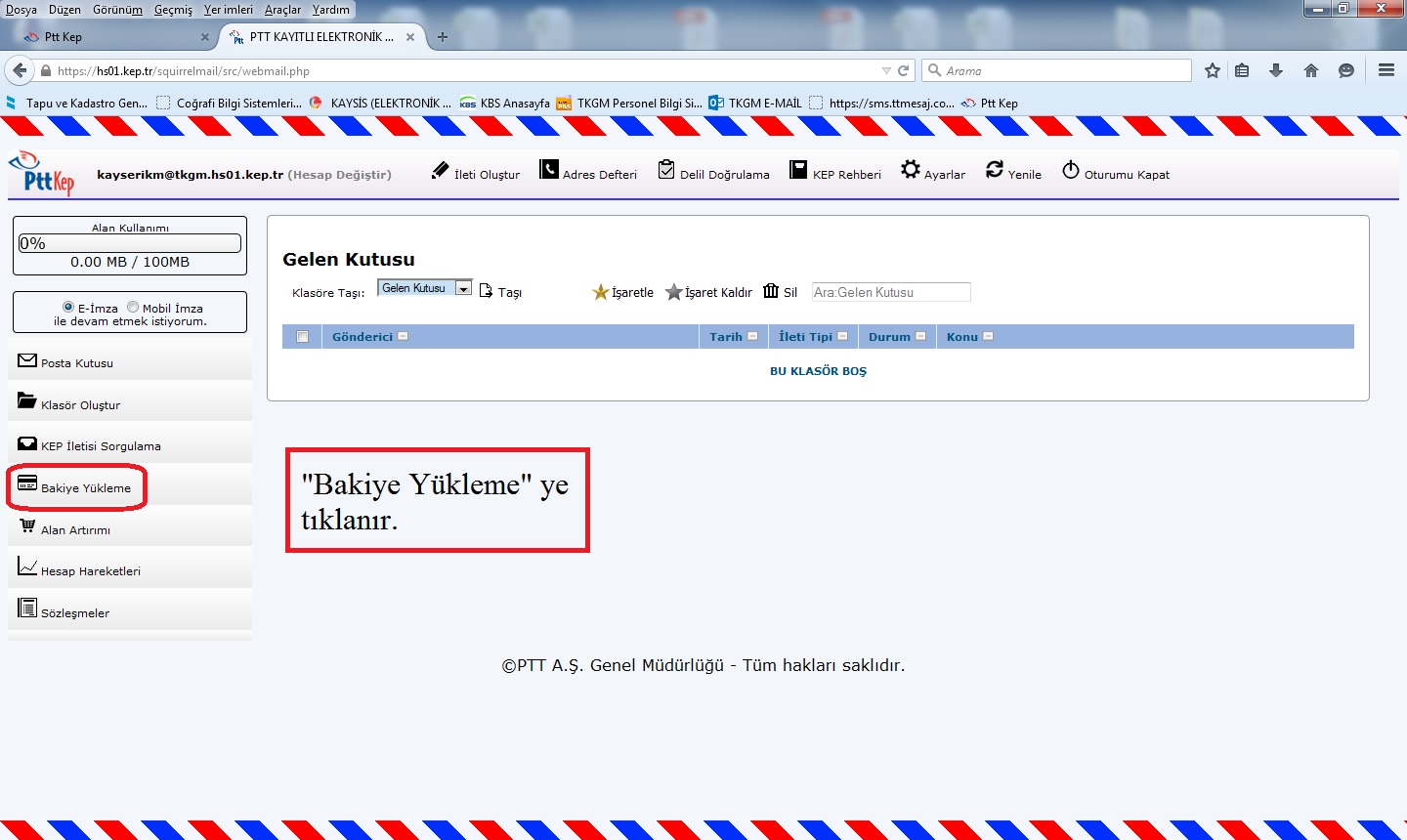 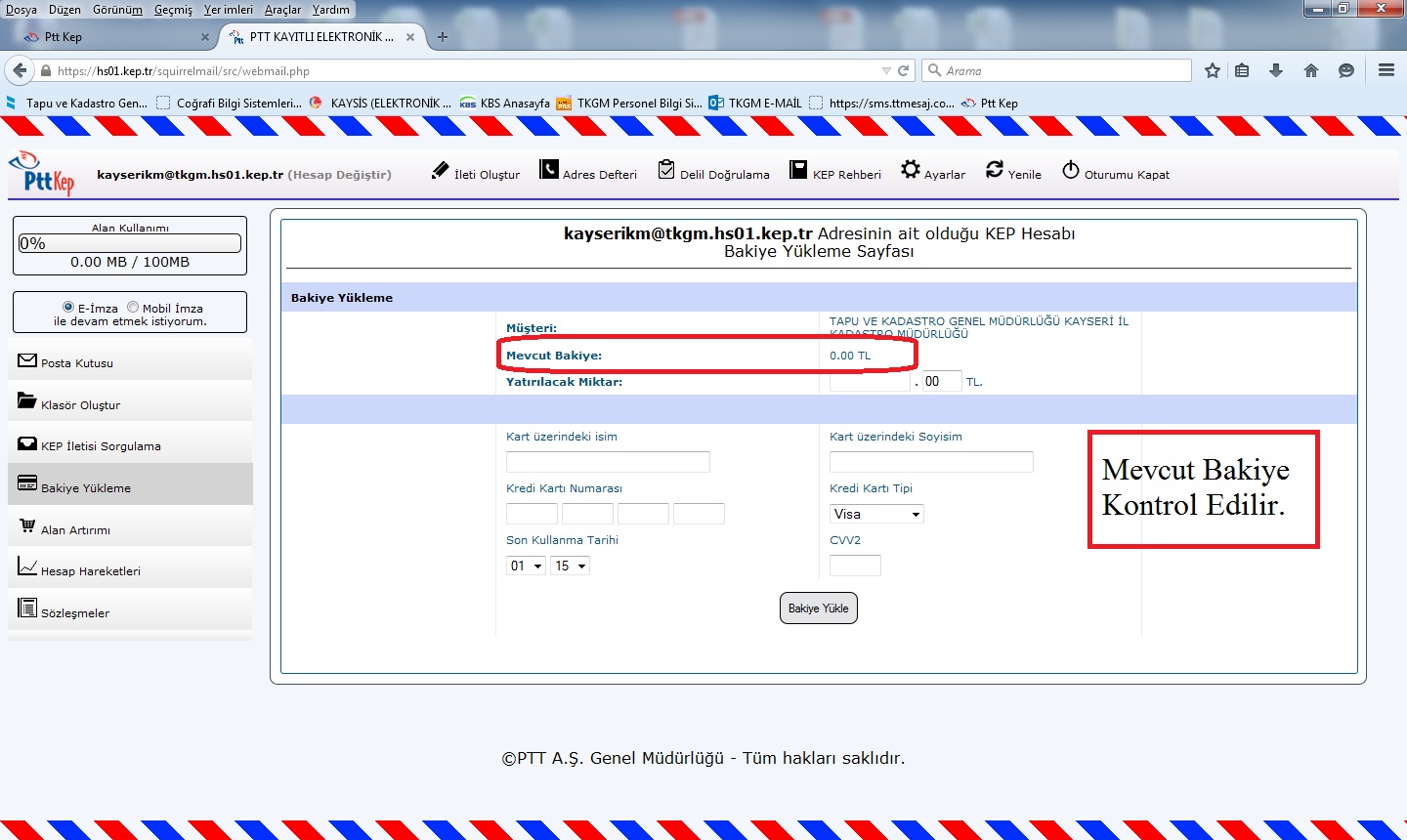 KEP’te   İŞLEMİ   BİTEN İLETİLERİN   SİLİNMESİ        İŞLEMİ
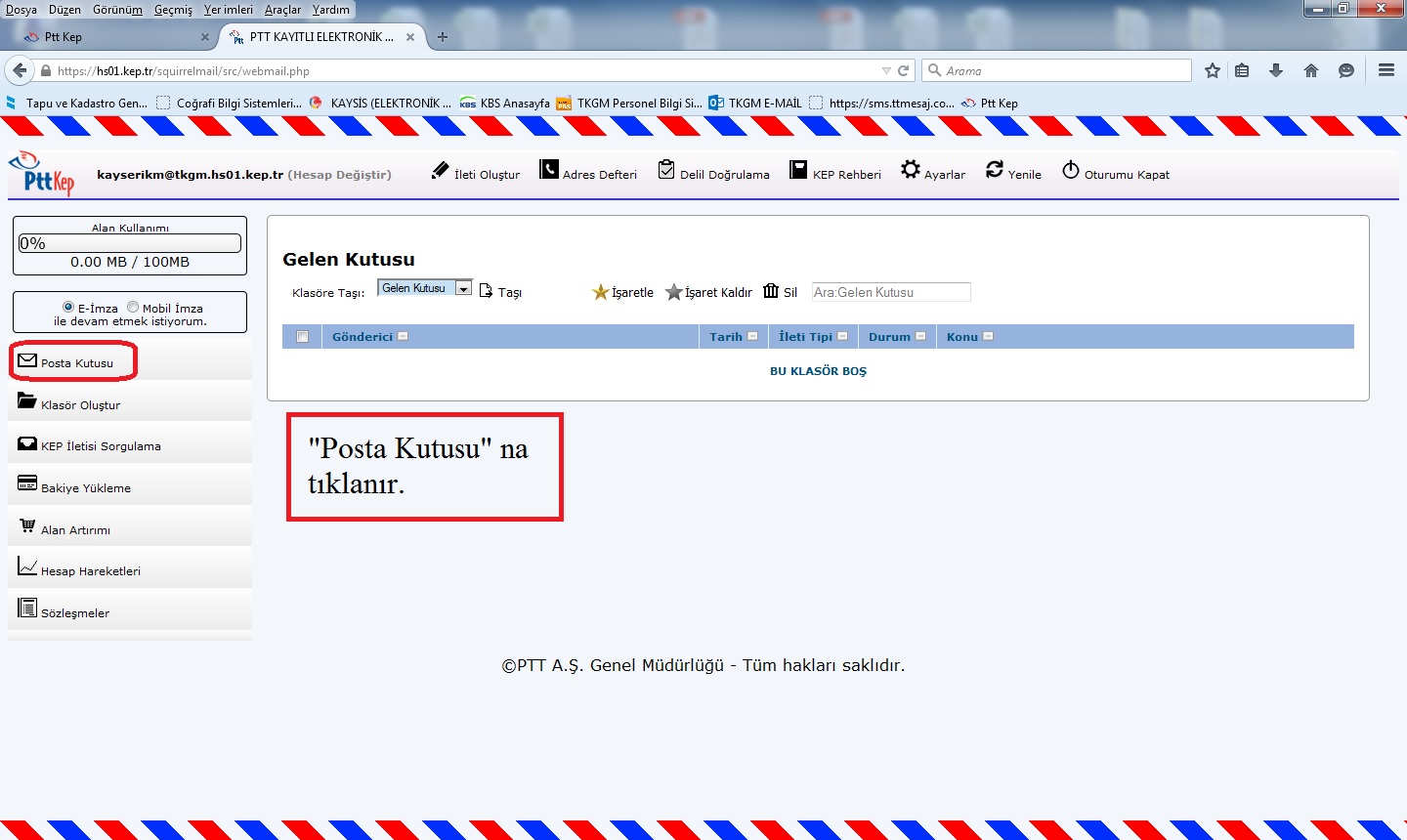 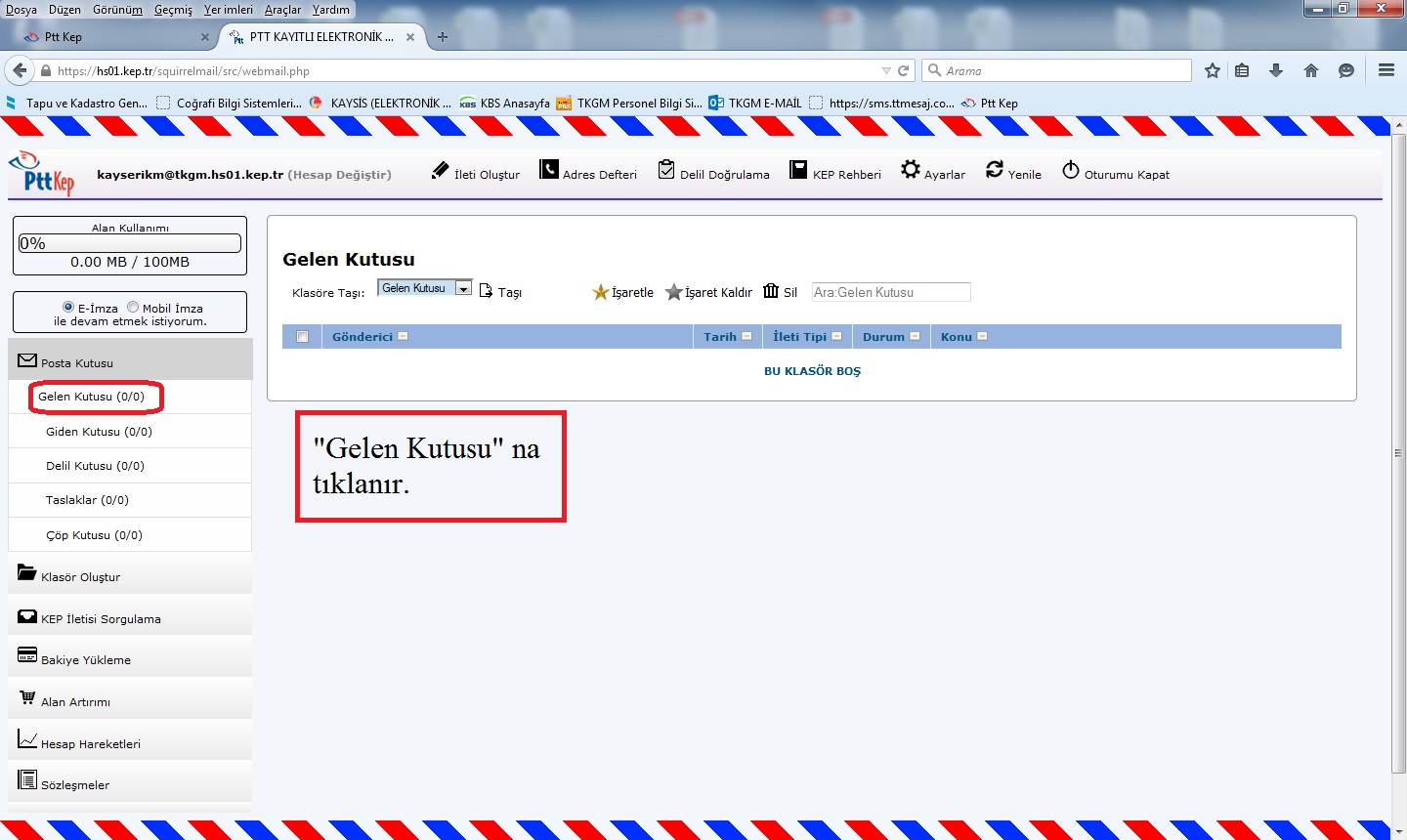 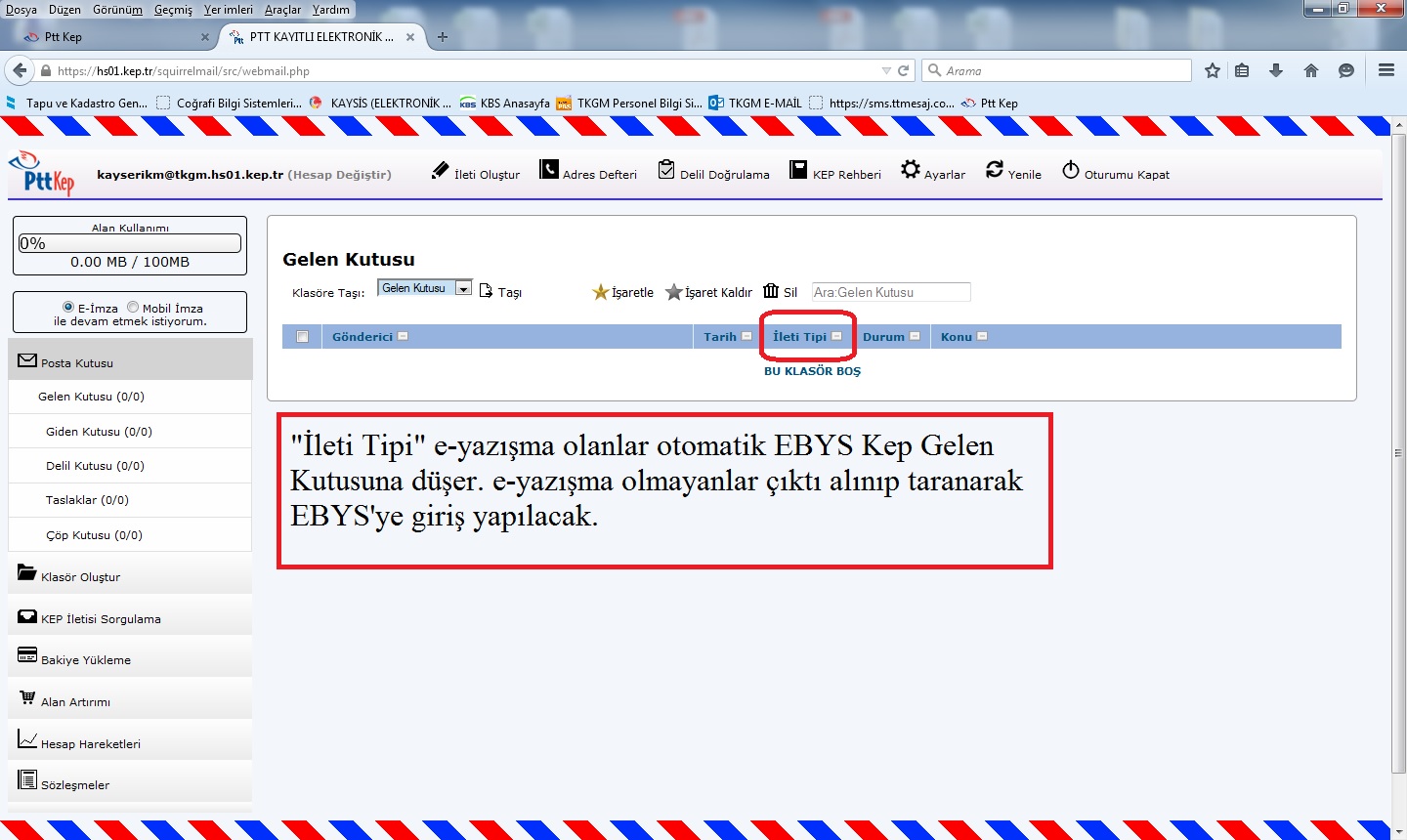 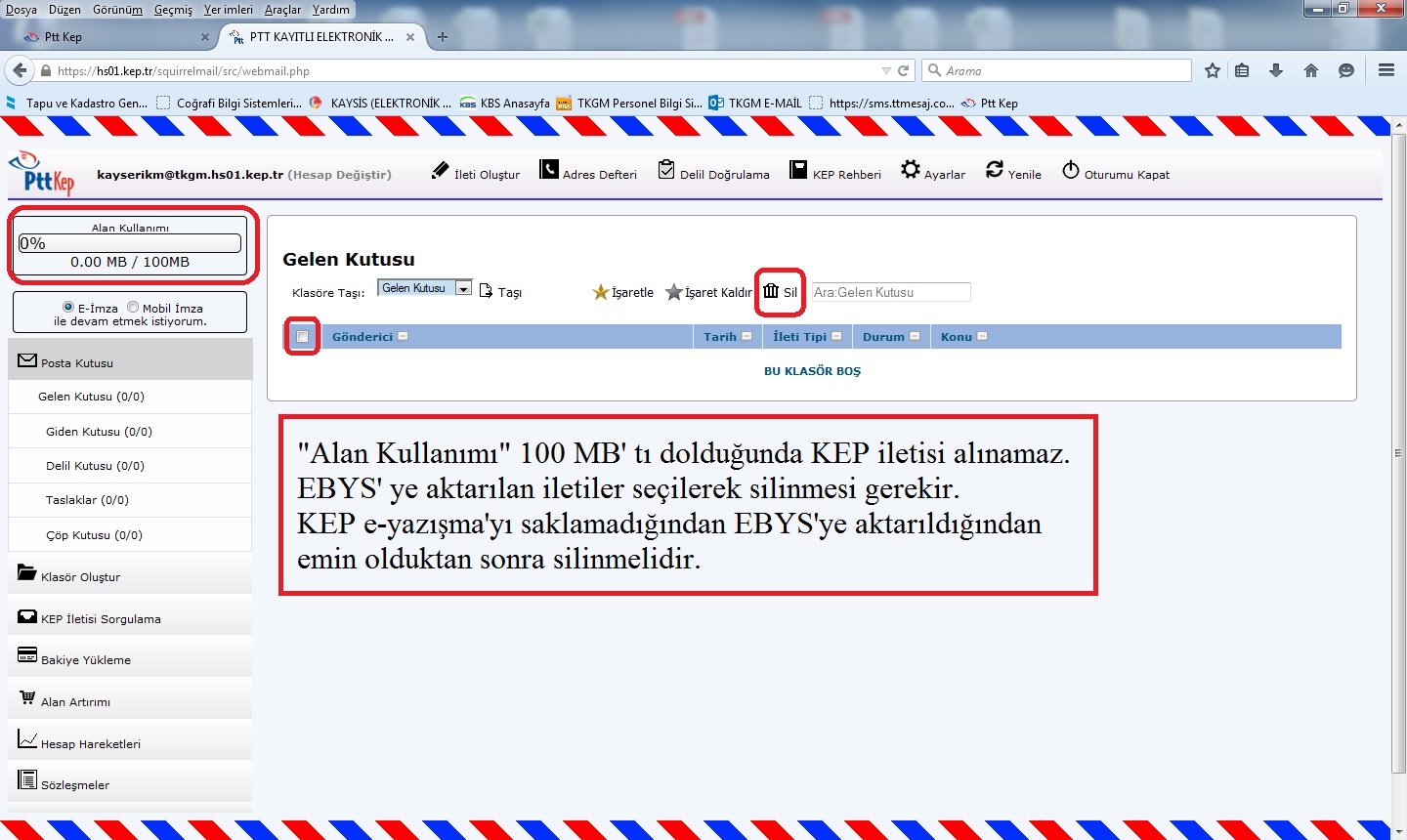 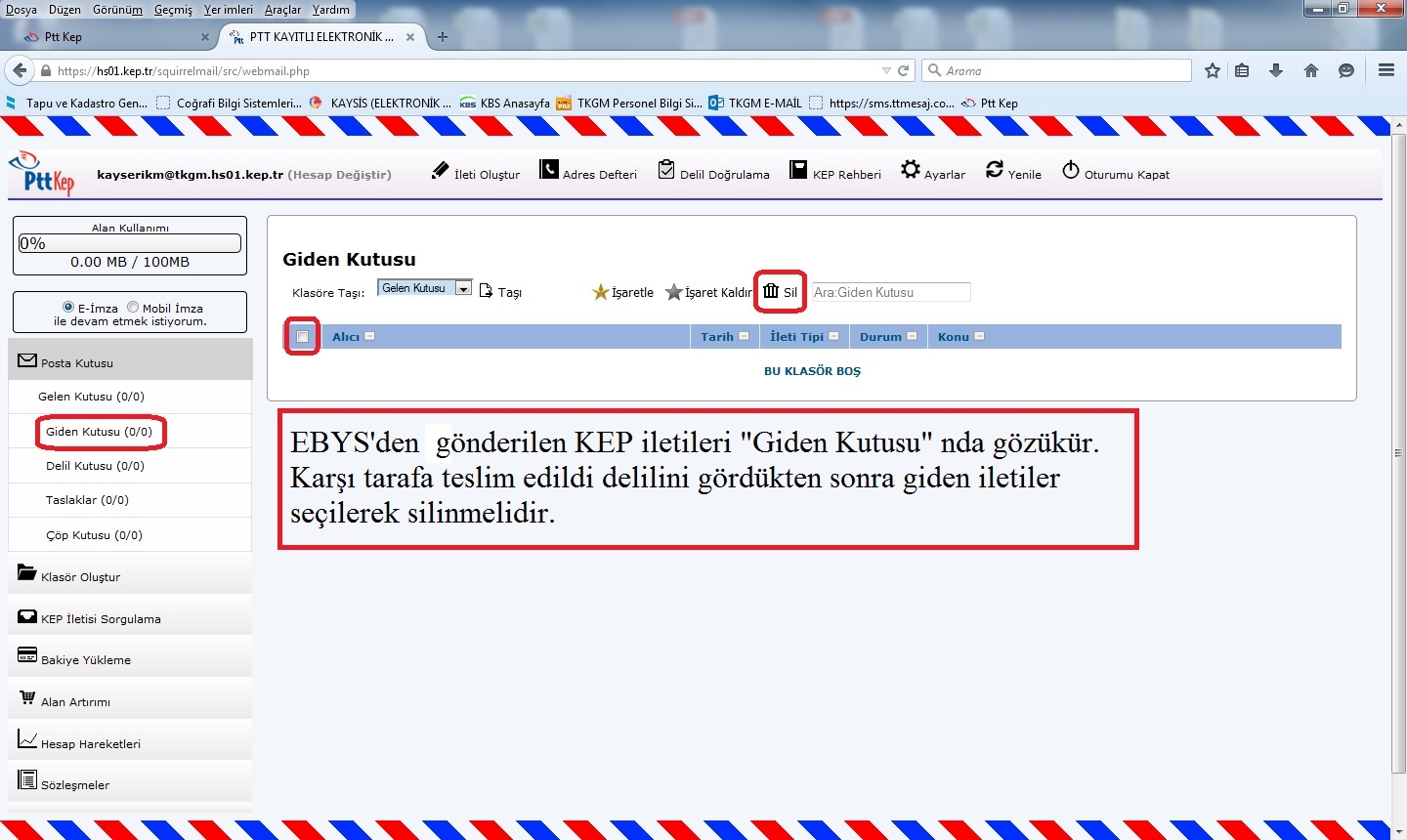 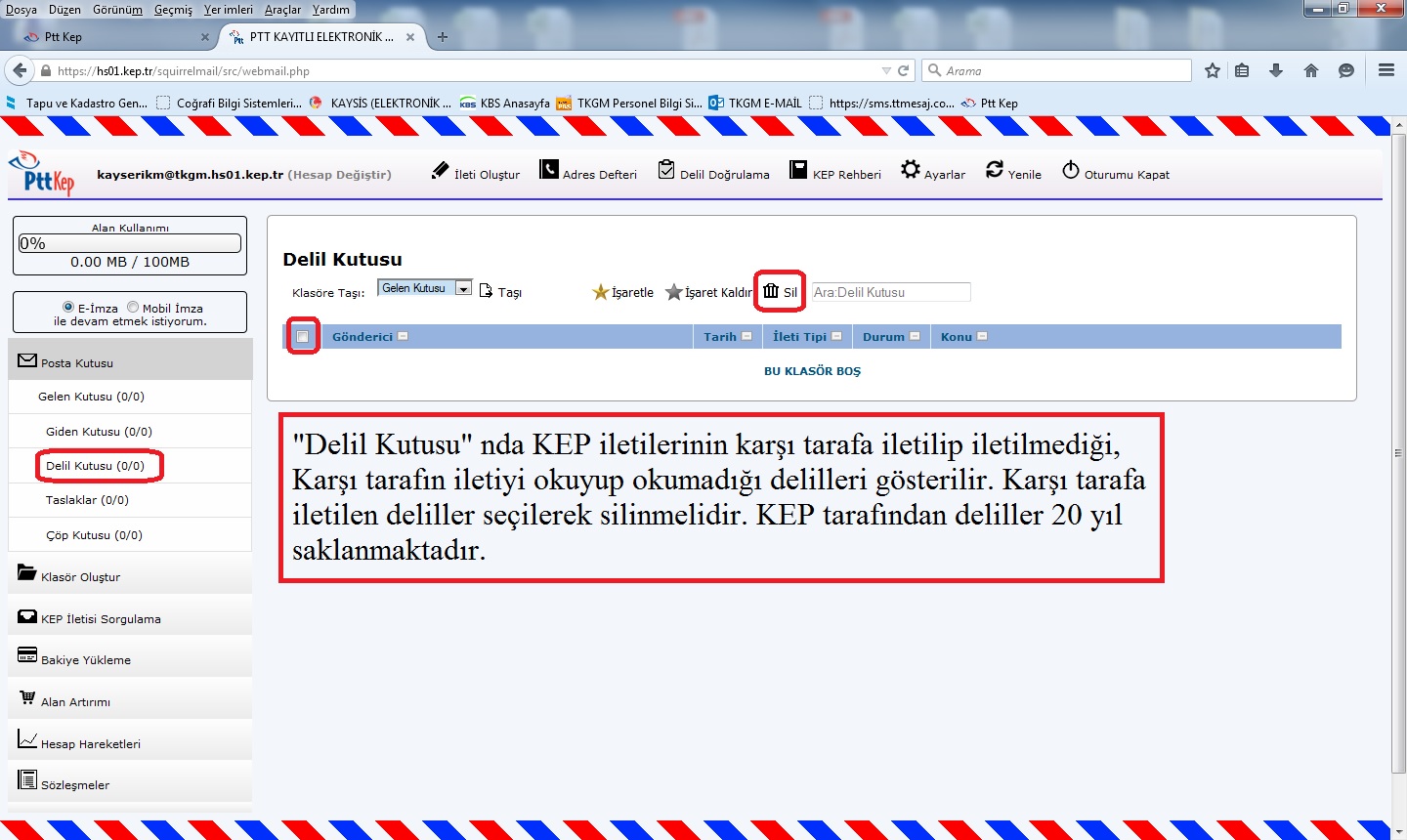 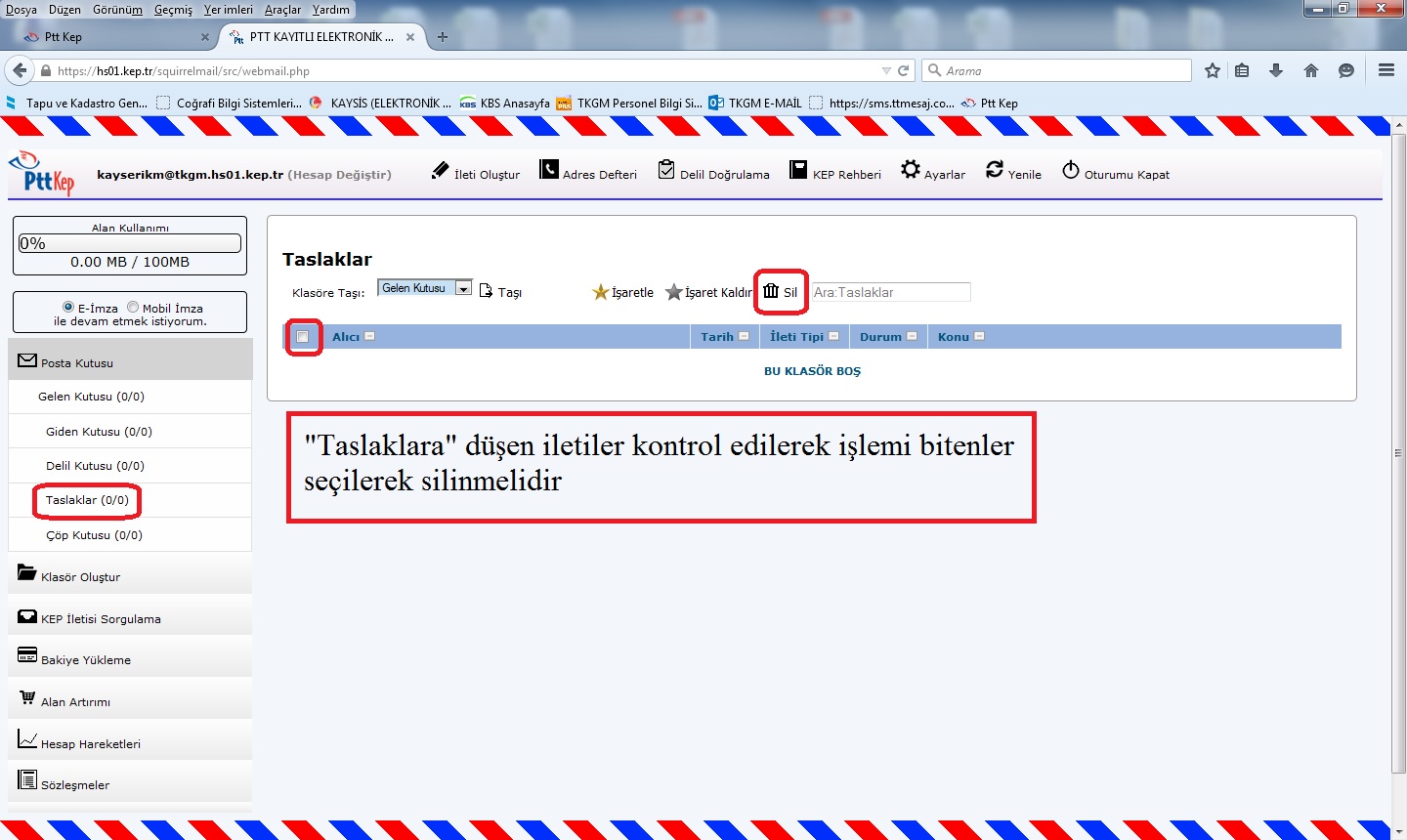 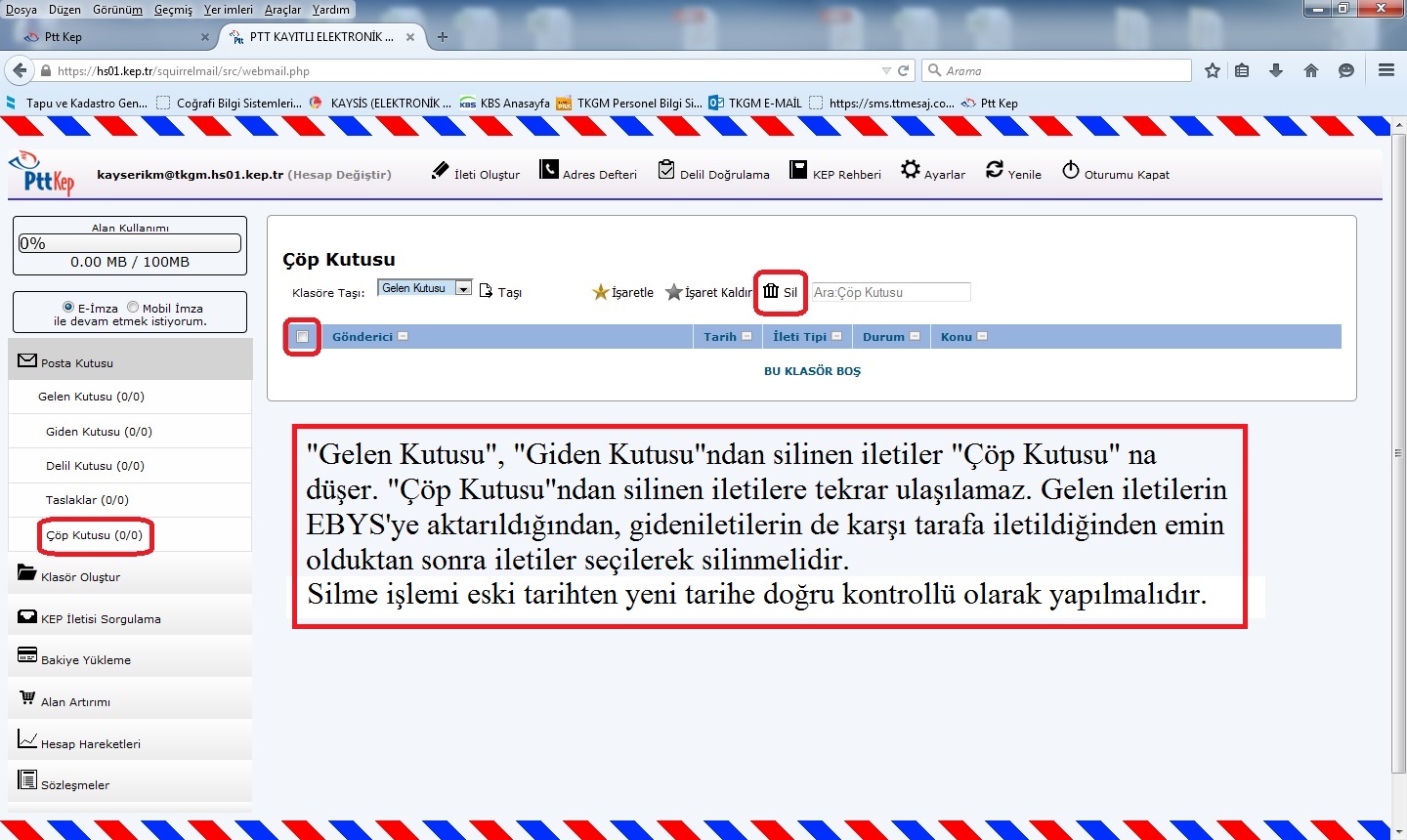 TEŞEKKÜRLER.